Understanding the Current Paradigm and New Approaches in the Care of Patients with Cancer
A Complimentary NCPD Hybrid Symposium Series Held During the 50th Annual ONS Congress
Gastroesophageal Cancers
Saturday, April 12, 202512:15 PM – 1:45 PM
Faculty
Sunnie Kim, MD
Brooke Parker, MSN, FNP
Michal F Segal, BSN, RN, OCN
Manish A Shah, MD
Moderator
Neil Love, MD
Faculty
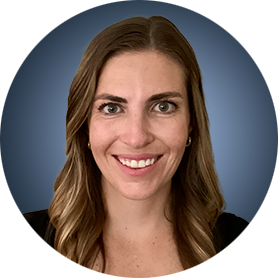 Brooke Parker, MSN, FNP
Gastrointestinal Oncology Nurse Practitioner
UCHealth Cancer Care
Aurora, Colorado
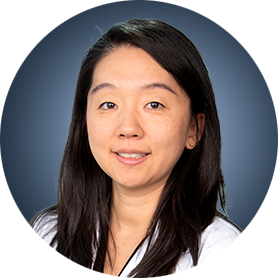 Sunnie Kim, MD
GI Medical Oncologist
Associate Professor 
University of Colorado Cancer Center
Aurora, Colorado
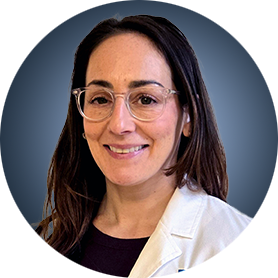 Michal F Segal, BSN, RN, OCN
Clinical Trials Nurse II
Memorial Sloan Kettering Cancer Center 
New York, New York
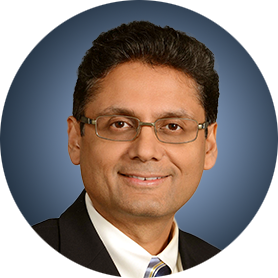 Manish A Shah, MD
Professor of Medicine
Bartlett Family Professor of Gastrointestinal Oncology
Chief, Solid Tumor Oncology
Weill Cornell Medicine/NewYork-Presbyterian Hospital
New York, New York
Dr Kim — Disclosures
Ms Parker — Disclosures
Ms Segal — Disclosures
Dr Shah — Disclosures
Commercial Support
This activity is supported by educational grants from Astellas and BeiGene Ltd.
Research To Practice NCPD Planning Committee Members, Staff and Reviewers
Planners, scientific staff and independent reviewers for Research To Practice have no relevant conflicts of interest to disclose.
This educational activity contains discussion of non-FDA-approved uses of agents and regimens. Please refer to official prescribing information for each product for approved indications.
Agenda
Introduction: Clinical Presentation of Gastroesophageal Cancer
Module 1: Management of Localized or Locally Advanced Gastroesophageal Cancers; Current and Future Role of Immune Checkpoint Inhibitors 
Module 2: Incorporation of Immunotherapeutic Strategies for HER2-Negative Metastatic Gastroesophageal Tumors 
Module 3: Role of Therapy Targeting CLDN18.2 in Advanced Gastric/Gastroesophageal Junction Adenocarcinoma 
Module 4: Considerations in the Care of Patients with HER2-Positive Gastroesophageal Cancers
Agenda
Introduction: Clinical Presentation of Gastroesophageal Cancer
Module 1: Management of Localized or Locally Advanced Gastroesophageal Cancers; Current and Future Role of Immune Checkpoint Inhibitors 
Module 2: Incorporation of Immunotherapeutic Strategies for HER2-Negative Metastatic Gastroesophageal Tumors 
Module 3: Role of Therapy Targeting CLDN18.2 in Advanced Gastric/Gastroesophageal Junction Adenocarcinoma 
Module 4: Considerations in the Care of Patients with HER2-Positive Gastroesophageal Cancers
Esophago-gastric cancer subclasses
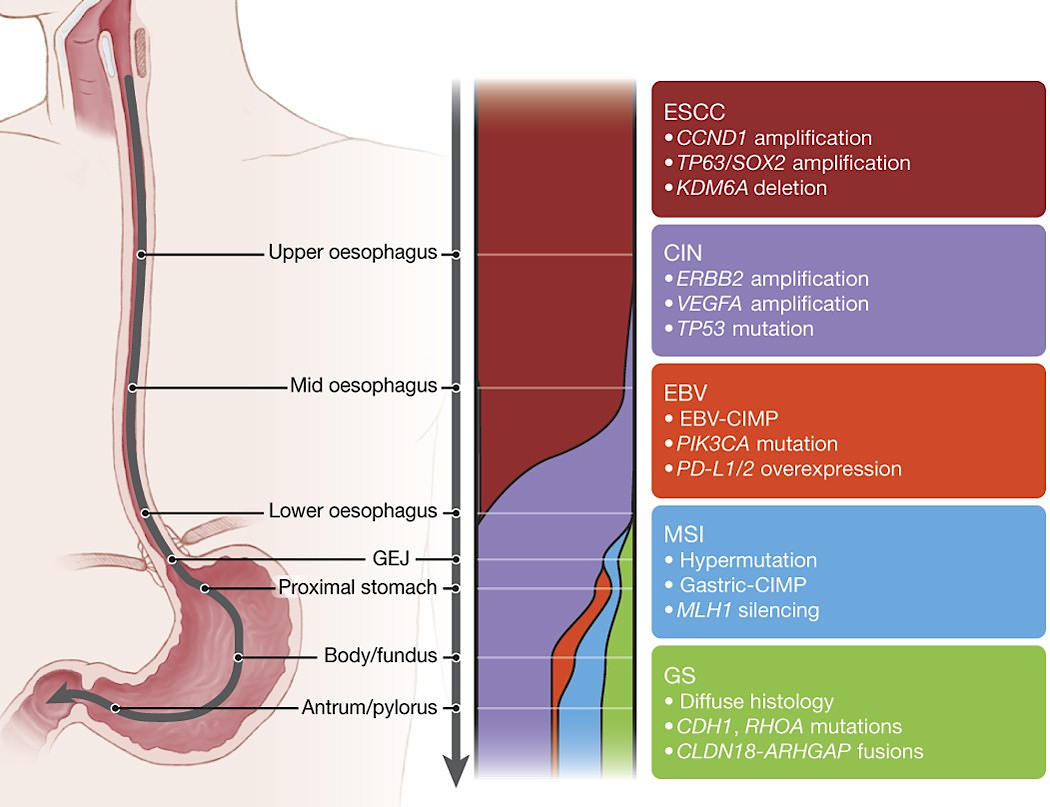 The Cancer Genome Atlas Research Network. Nature. 2017;541:169-175
Adenocarcinoma v. Squamous Cell Cancer?
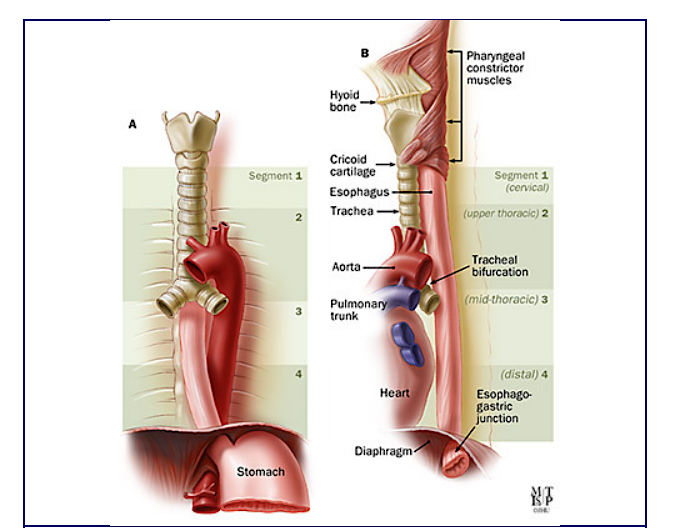 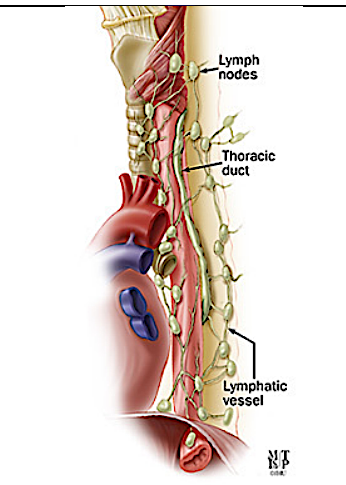 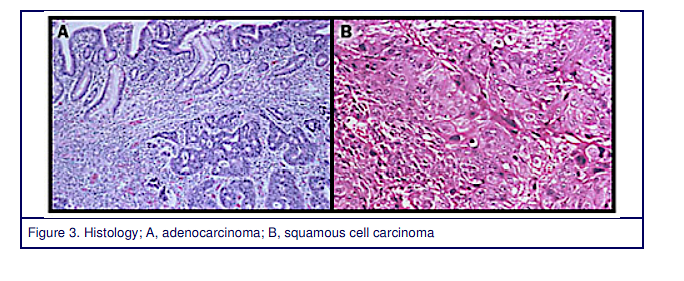 Esophageal Cancer can present as Squamous Cell Carcinoma (SCC) or Adenocarcinoma
Esophageal Cancer can present as Squamous Cell Carcinoma (SCC) or Adenocarcinoma
Case Presentation: Dr Shah
67-year-old male presents with anemia and pain after eating. He continues to work as a lawyer but is finding he needs to rest in the afternoons. 
Work up reveals pallor on exam, Hb 7.4, LFT WNL

EGD reveals a mass in the gastric cardia



Pathology is consistent with adenocarcinoma, intestinal type, moderately differentiated
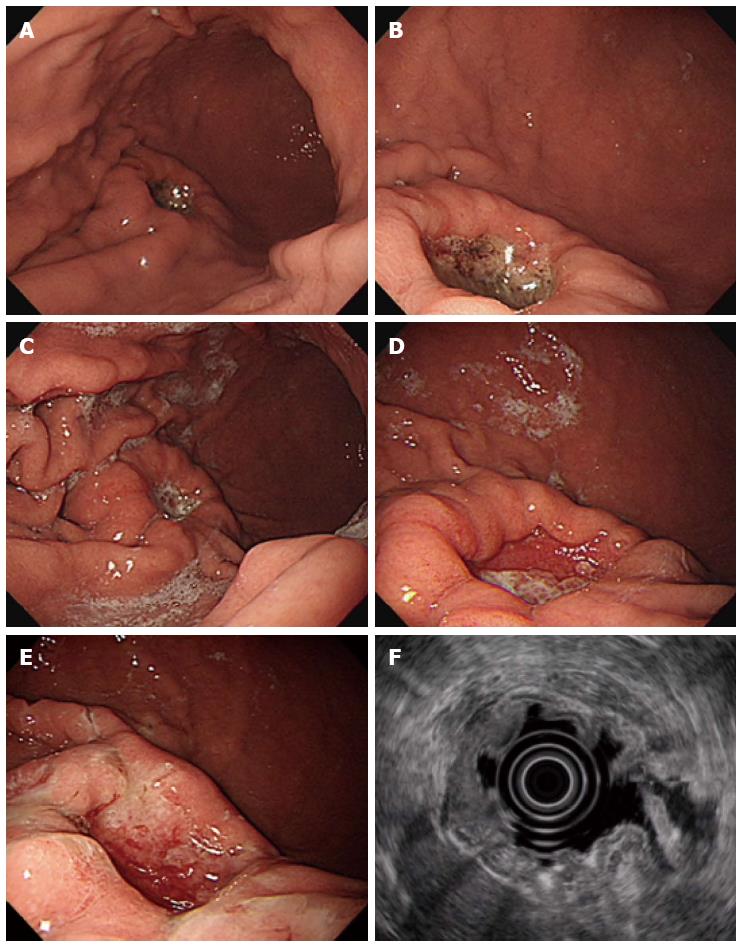 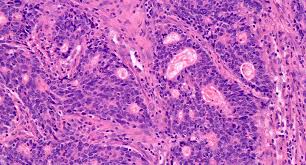 Case Presentation: Dr Shah
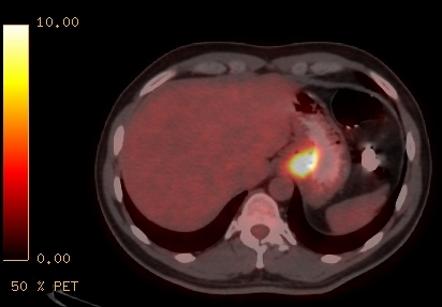 CT/PET is without evidence of metastatic disease


EUS reveals tumor invading into submucosa, 2 lymph nodes, FNA of the node is positive for adeno ca - cT3N1M0
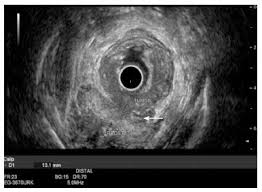 Laparascopic evaluation is without evidence of disease, cytology washings are negative
Molecular testing reveals the following profile:
PD-L1 tumor area positivity (TAP) >10%, HER2-negative, microsatellite stable (MSS)
Case Presentation: Dr Shah
67-year-old male presents with anemia and pain after eating. He continues to work as a lawyer but is finding he needs to rest in the afternoons. 
Work up reveals pallor on exam, Hb 7.4, LFT WNL

EGD reveals a mass in the gastric cardia, adenocarcinoma, moderately differentiated

Pt received perioperative FLOT chemotherapy

Resection – rare cancer cells, consistent with major pathologic response. TRG 1.  ypT3N0. (0/18 lymph nodes).
Agenda
Introduction: Clinical Presentation of Gastroesophageal Cancer
Module 1: Management of Localized or Locally Advanced Gastroesophageal Cancers; Current and Future Role of Immune Checkpoint Inhibitors 
Module 2: Incorporation of Immunotherapeutic Strategies for HER2-Negative Metastatic Gastroesophageal Tumors 
Module 3: Role of Therapy Targeting CLDN18.2 in Advanced Gastric/Gastroesophageal Junction Adenocarcinoma 
Module 4: Considerations in the Care of Patients with HER2-Positive Gastroesophageal Cancers
Clinical Scenario
A patient with newly diagnosed esophageal cancer that is amenable to surgical resection
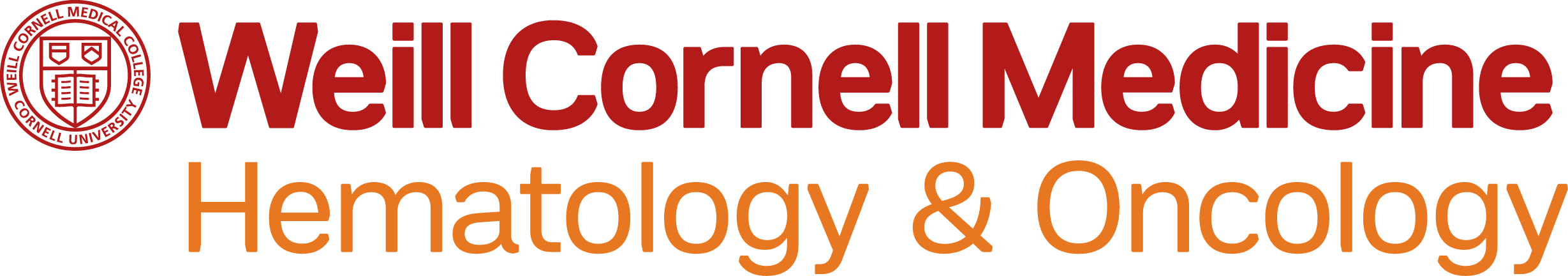 Locally Advanced Esophageal Cancer
Manish A. Shah, MD, FASCO
Weill Cornell Medicine/NewYork-Presbyterian
mas9313@med.cornell.edu
Epidemiology
Esophageal cancer is the 7th leading cause of cancer deaths
1% of all malignancy and 6% of all GI malignancy
Most common in China, Iran, South Africa, India and former Soviet Union
Incidence rises with age, reaching a peak in the 6th to 7th decade of life
Male:female  3.5:1
In the US African-American males:white males  5:1
CROSS Trial: Major Results
93% received all courses chemotherapy
95% went to operating room
~23% had >grade 3 toxicity from pre-op therapy
R0 resection rate: 92% versus 67%     p<0.001
~26% had pathologic complete remissions
Post-operative morbidity and mortality almost identical
CROSS Trial: Overall Survival
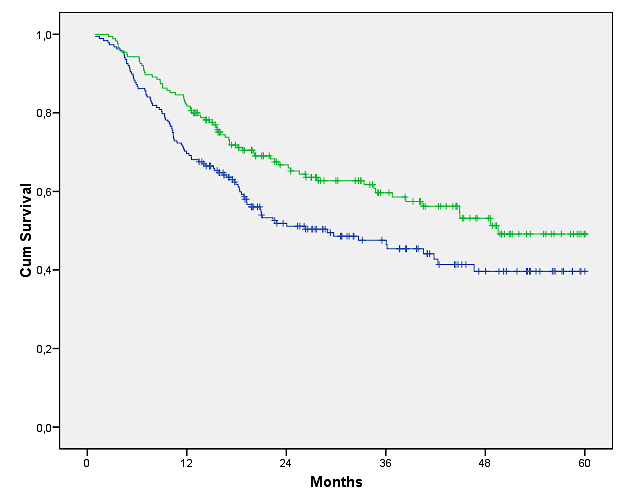 1-year survival 82 versus 70%
 2-year survival 67 versus 52%
 Median survival 49 versus 26 months
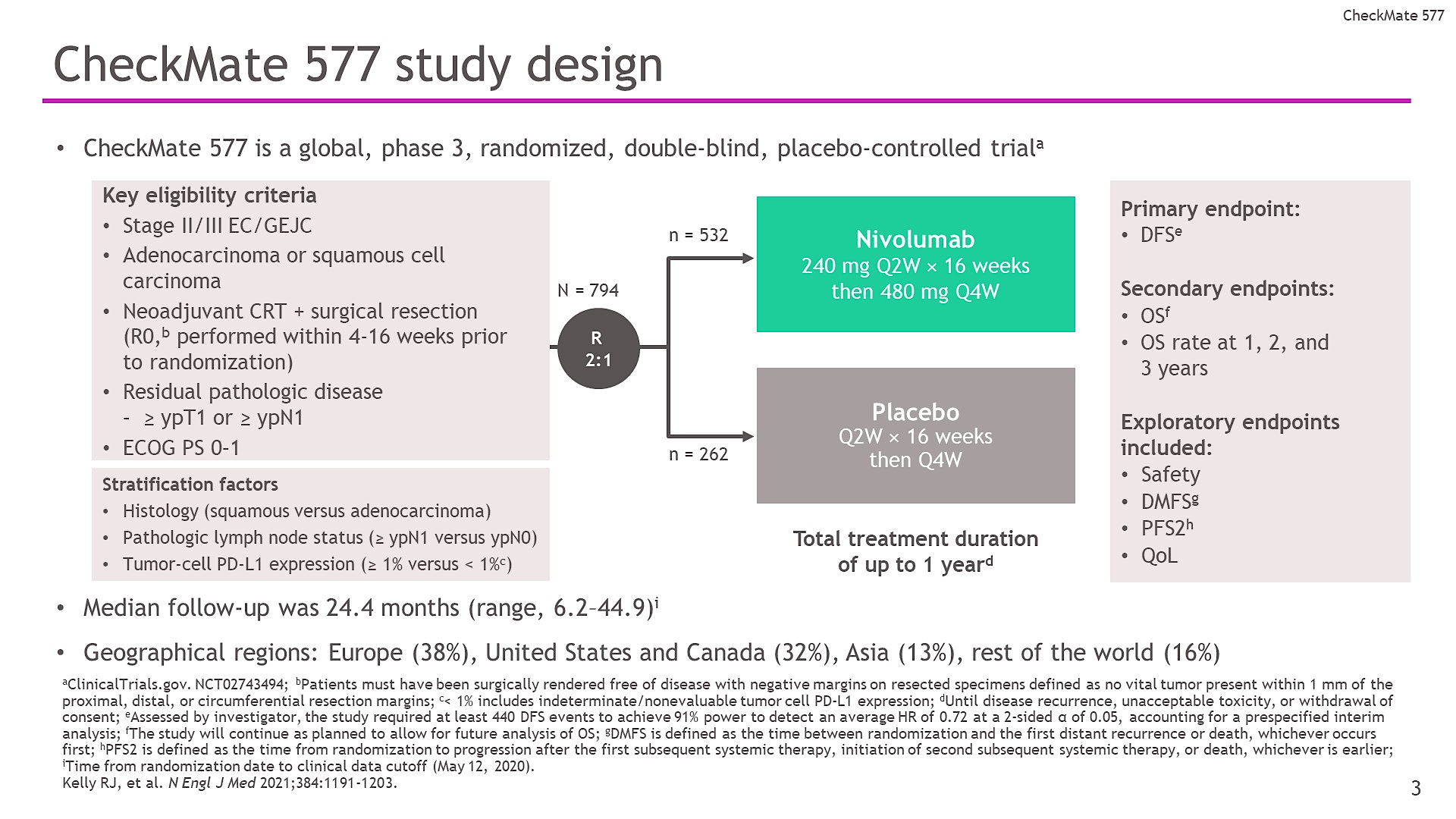 Kelly et al., N Engl J Med 2021;384:1191-1203
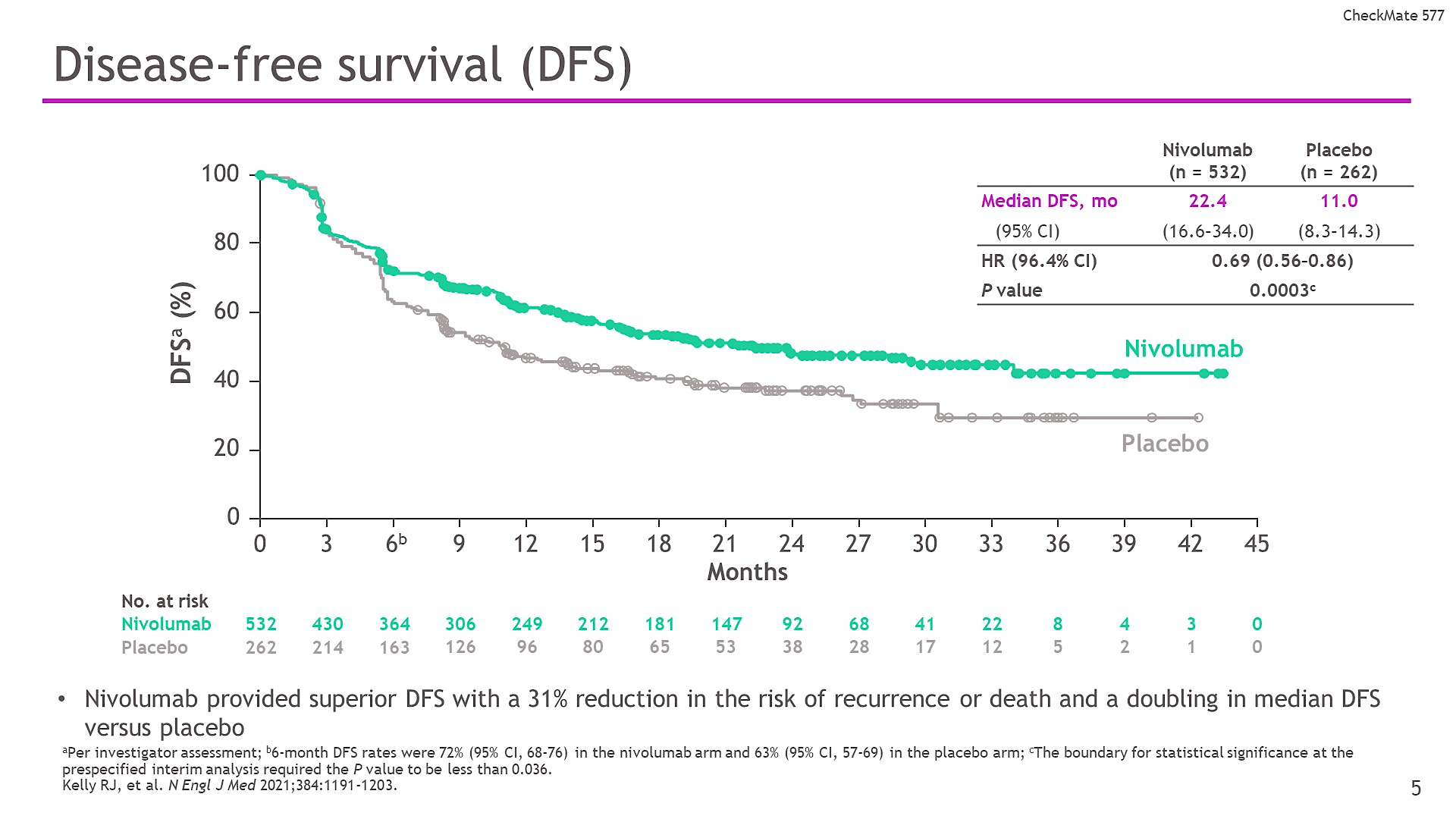 Kelly et al., N Engl J Med 2021;384:1191-1203
FLOT4-AIO: Perioperative FLOT vs ECF/ECX
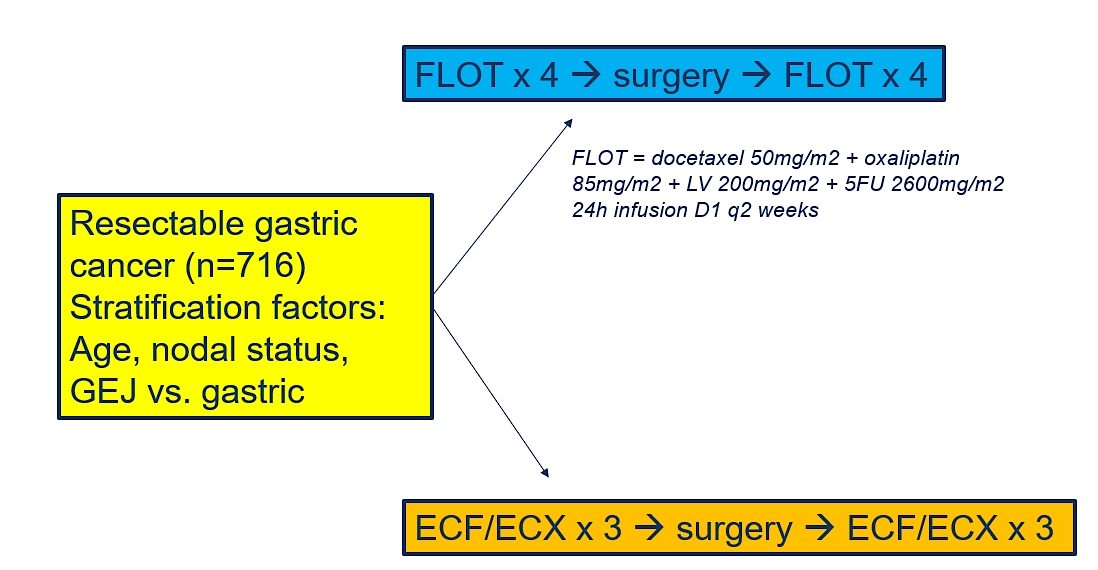 FLOT4-AIO: Perioperative FLOT improves OS vs ECF/ECX
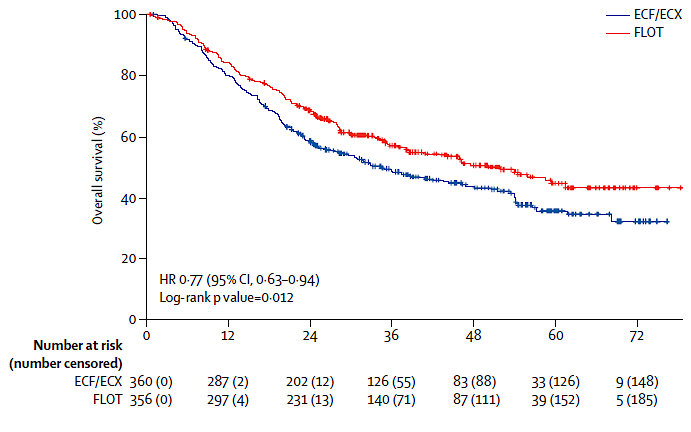 Overall pCR (TRG1a):
FLOT: 16%
ECF/ECX: 6%
Median OS: 50 mo vs 35 mo
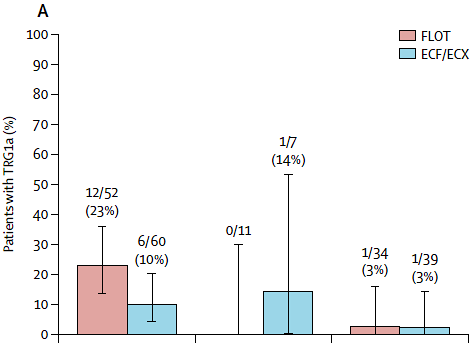 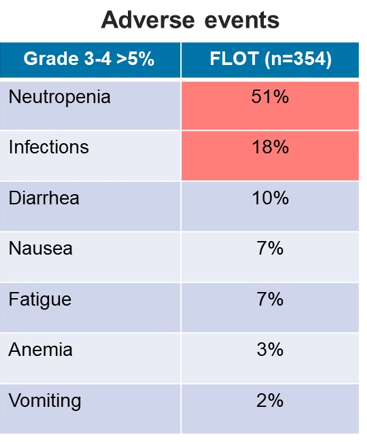 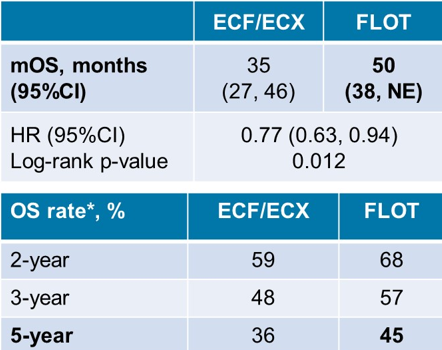 Median DFS: 30 mo vs 18 mo
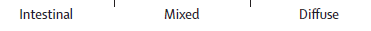 Al-Batran SE et al. Lancet. 2019;393(10184):1948-1957; 
Al-Batran SE et al. Lancet Oncol. 2016;17(12):1697-1708;
Tables extrapolated from Dr. Burguete-Torres’ presentation, ASCO GI 2024
25
Durvalumab-based regimen demonstrated statistically significant and clinically meaningful improvement in event-free survival in resectable early-stage gastric and gastroesophageal junction cancersPress Release: March 7, 2025
Positive high-level results from the MATTERHORN Phase III trial showed perioperative treatment with durvalumab in combination with standard-of-care FLOT (fluorouracil, leucovorin, oxaliplatin, and docetaxel) chemotherapy demonstrated a statistically significant and clinically meaningful improvement in the primary endpoint of event-free survival (EFS). 

Patients were treated with neoadjuvant durvalumab in combination with chemotherapy before surgery, followed by adjuvant durvalumab in combination with chemotherapy, then durvalumab monotherapy. The trial evaluated this regimen versus perioperative chemotherapy alone for patients with resectable, early-stage and locally advanced (Stages II, III, IVA) gastric and gastroesophageal junction (GEJ) cancers.

For the secondary endpoint of overall survival (OS), a strong trend was observed in favour of the durvalumab-based regimen at this interim analysis. The trial will continue to follow OS, which will be formally assessed at the final analysis.
https://www.astrazeneca.com/media-centre/press-releases/2025/imfinzi-improved-efs-in-early-stage-gastric-cancer.html
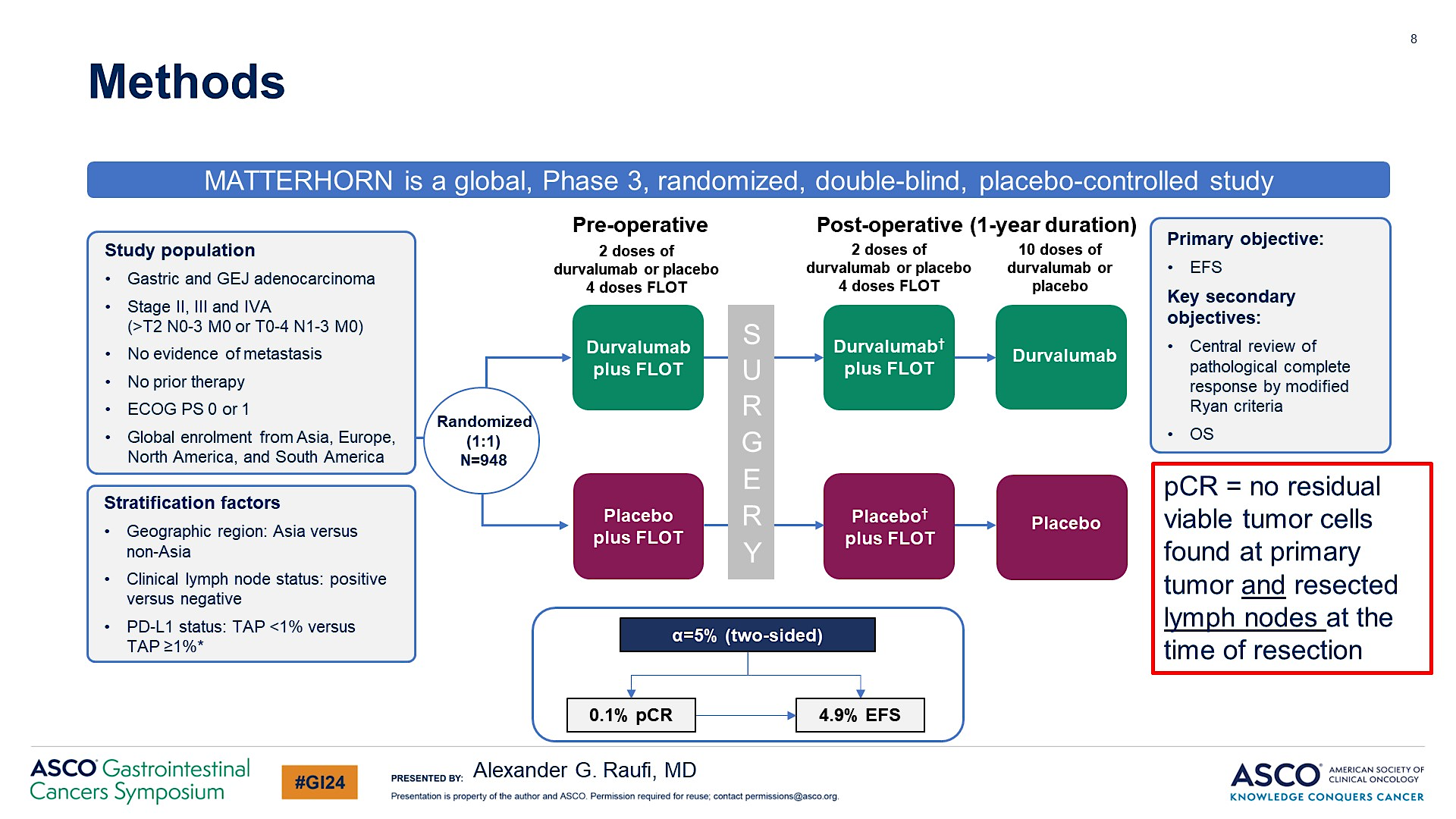 Methods
Janjigian YY, et al., Annal Oncol 2023, 34:S1315-S1316
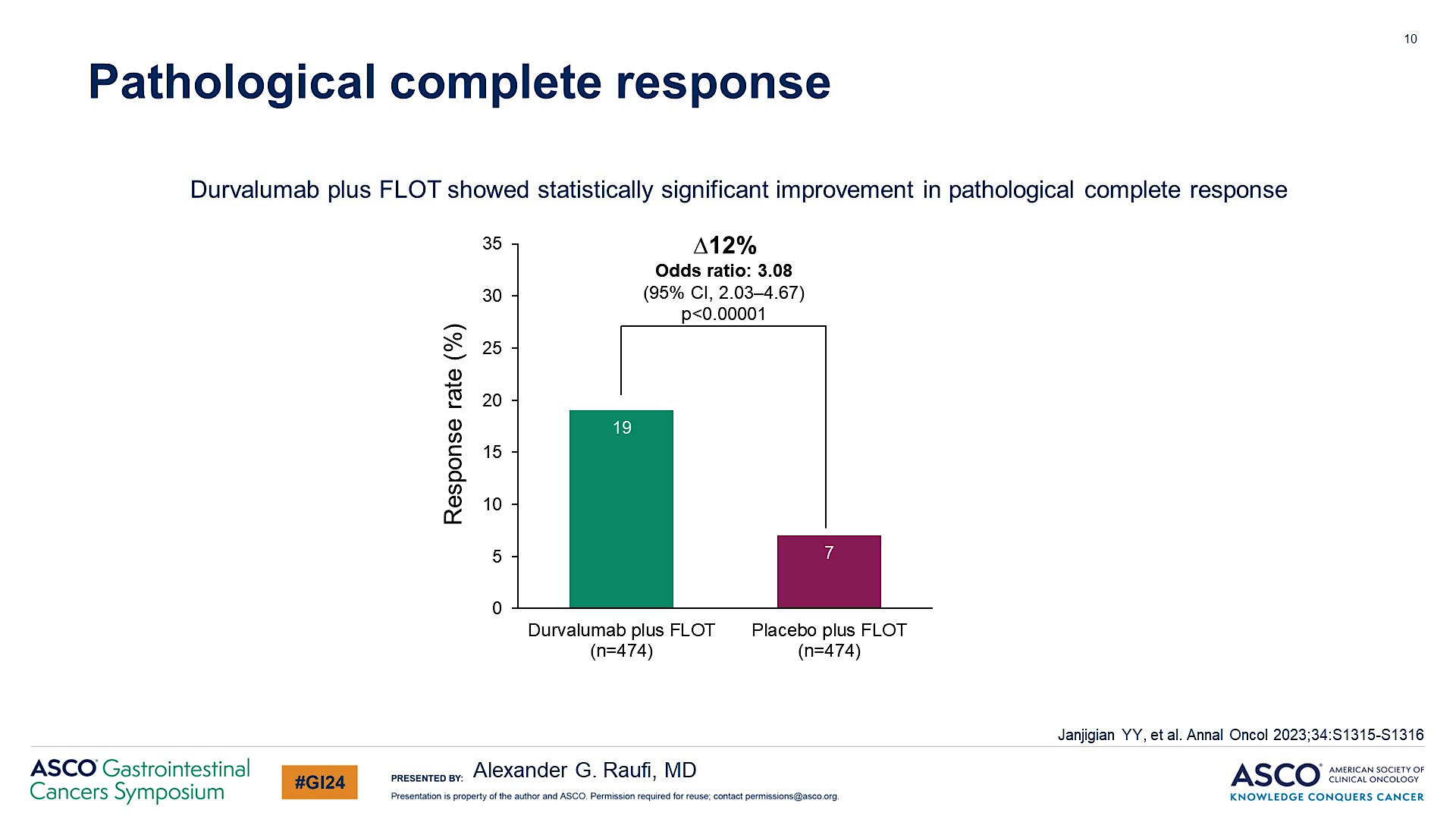 Pathological complete response
Janjigian YY, et al., Annal Oncol 2023, 34:S1315-S1316
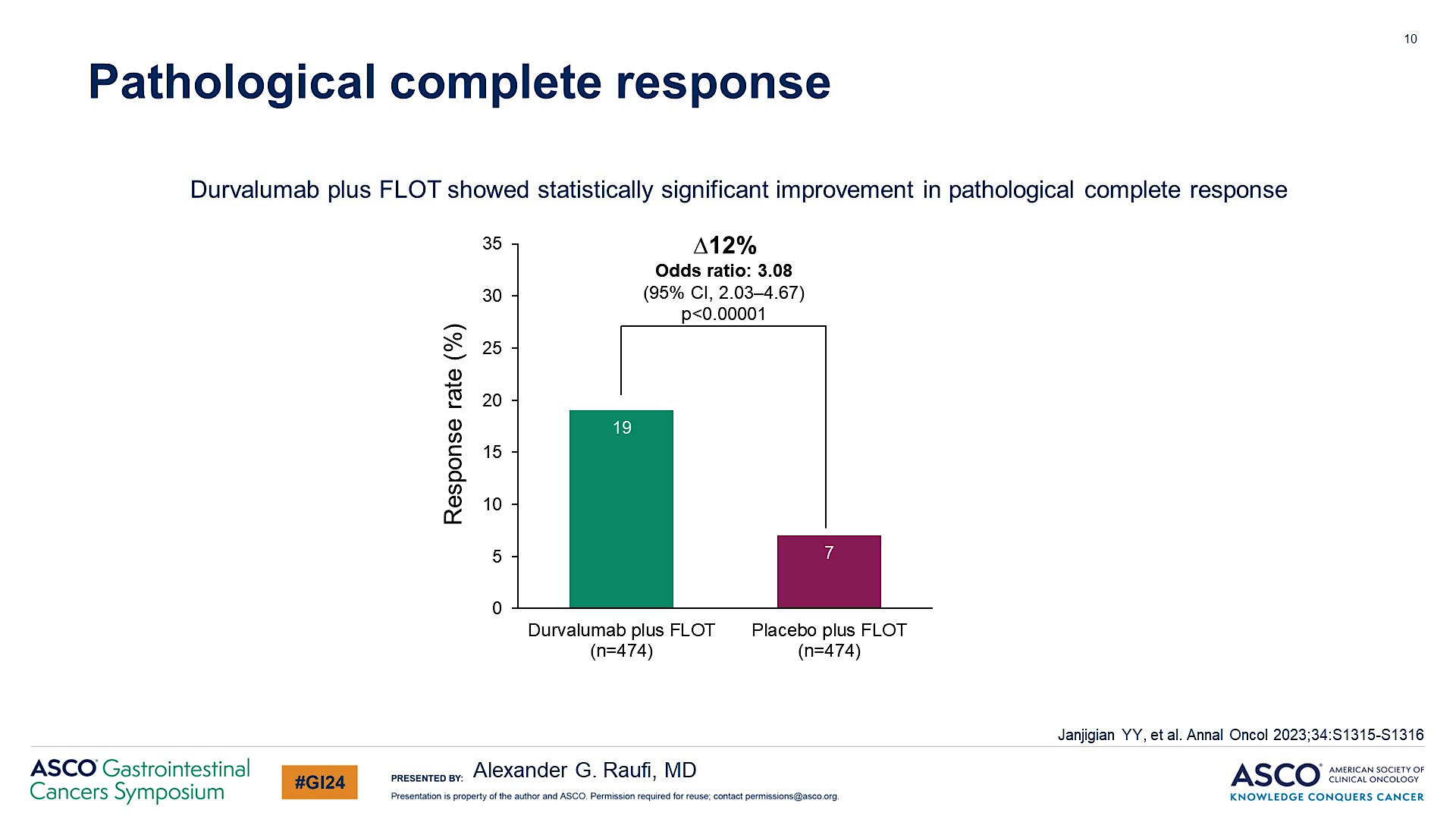 Primary endpoint (EFS) met!
Janjigian YY, et al., Annal Oncol 2023, 34:S1315-S1316
Summary
FLOT remains standard of care in perioperative MSS esophagogastric cancer
ESOPEC 
Checkmate 577
MSI H/dMMR disease IO
The addition of IO to perioperative chemotherapy has improved pCR but not impacted OS
Matterhorn is positive for EFS
The role of radiation limited to R1 disease
Roundtable Discussion
Management of Localized/Locally Advanced Gastroesophageal Cancers 	Nursing Considerations
Michal F Segal, BSN, RN, OCN
Known Risk Factors
Source: Enzinger PC, Mayer RJ. Esophageal cancer. N Engl J Med. 2003;349(23):2241-2252.
Known Risk Factors
Salted foods: (Int J Cancer. 2004;108(4):606-12)
Vit C use: Cancer Epidemiol Biomarkers Prev. 2002;11(1):35-41. : 
Occupation: Scand J Work Environ Health. 1991 Aug;17(4):240-7. 
Smoking: Smoking: Int J Cancer. 2003 Nov 20;107(4):629-34.
J Gastroenterol Hepatol. 2003 Nov;18(11):1257-1263
Pernicious anemia Gut. 2003 Jul;52(7):938-41.
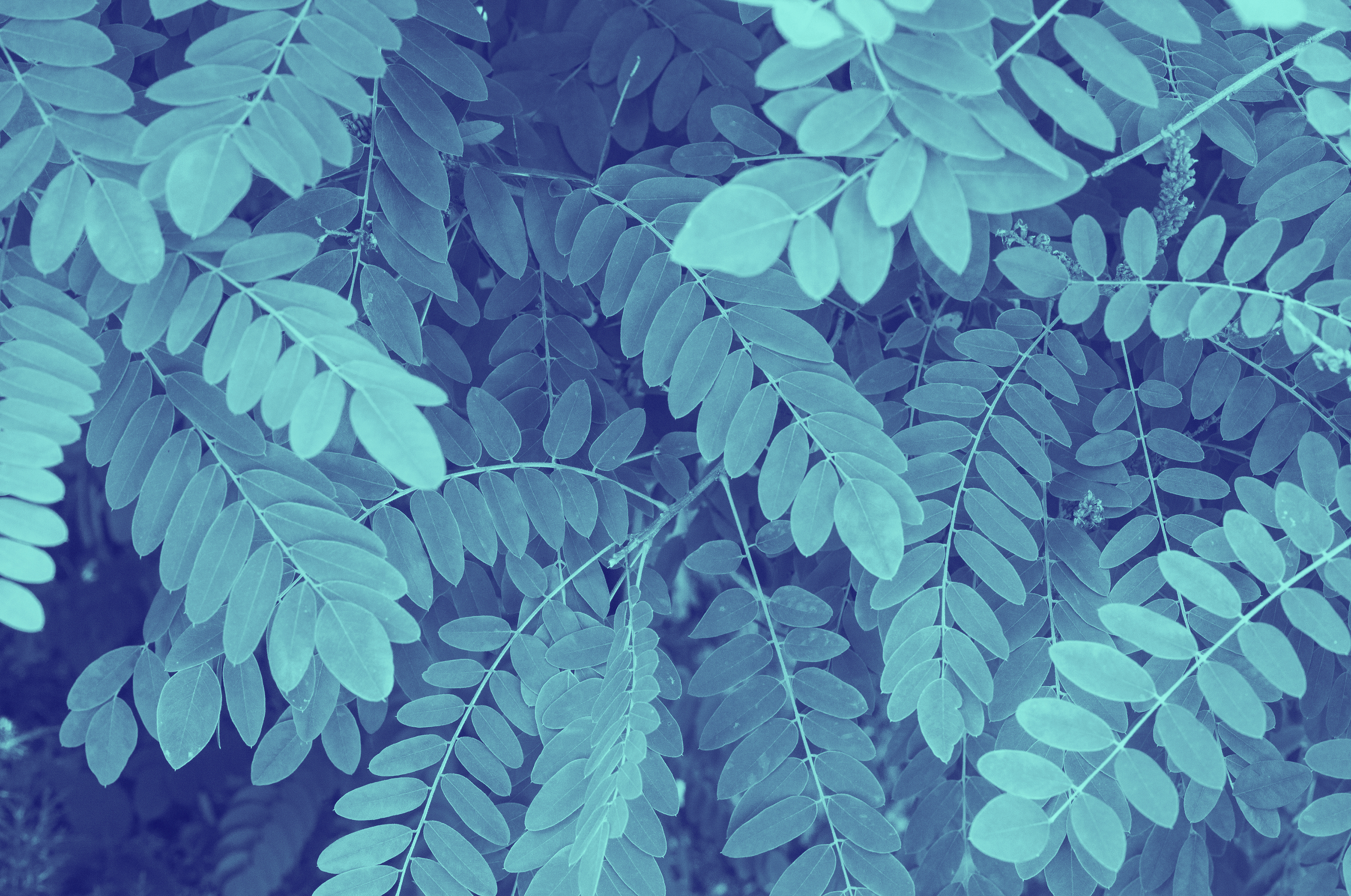 Common Presenting Symptoms
Dysphagia/Odynophagia
Weight loss
Abdominal pain
Supraclavicular adenopathy
Other
Cough 
Hoarseness
Typical Side Effects: Chemotherapy, Immunotherapy and/or Radiation
Side Effect Prevention and Management
Post Op Management
Manage expectations
PEG/PEJ tube (short-term)
Hydration – with calories (limit during meals)
Supplements (Shakes, meal-replacement)
Slow, small, frequent meals
Soft, avoid spicy, avoid fatty, avoid carbonated 
Mindset adjustment, food schedule 
Pain management 
Dumping syndrome – sugary, fatty 
Reflux management
Supportive Care
Nutritionist 
Registered Dietician
Meal Plans
Recipe ideas
Tips/tricks  
Support Groups 
Resources for Life After Cancer (RLAC) Program (MSK)
60-year-old male with a history of GERD presents with 2 months of progressive dysphagia accompanied with 10-pound weight loss. Endoscopy last week revealed partially obstructing mass at the gastroesophageal junction extending into the cardia. Pathology confirmed poorly differentiated adenocarcinoma.

What are next steps?
Case Study
Preparation and Education 
Complete work up (imaging, EUS)
Mediport, EKG, basis labs
Discuss adjuvant and neoadjuvant therapy 
Investigate available support system
Introduce nutrition and social work
What to expect, manage anxiety 
Help guide disability leave, or accommodations
Cancer center navigation
Case Study
Roundtable Discussion
Agenda
Introduction: Clinical Presentation of Gastroesophageal Cancer
Module 1: Management of Localized or Locally Advanced Gastroesophageal Cancers; Current and Future Role of Immune Checkpoint Inhibitors 
Module 2: Incorporation of Immunotherapeutic Strategies for HER2-Negative Metastatic Gastroesophageal Tumors 
Module 3: Role of Therapy Targeting CLDN18.2 in Advanced Gastric/Gastroesophageal Junction Adenocarcinoma 
Module 4: Considerations in the Care of Patients with HER2-Positive Gastroesophageal Cancers
Clinical Scenario
A patient with newly diagnosed metastatic gastric cancer who is about to begin first-line treatment with chemotherapy in combination with an anti-PD-1/PD-L1 antibody
Incorporation of Immunotherapeutic Strategies for Patients with HER2-Negative Metastatic Gastroesophageal Tumors
Sunnie Kim, MD
Patient Case
67-year-old woman presents with abdominal pain, anemia and weight loss
EGD shows fungating mass in gastric body
Pathology reveals moderately differentiated adenocarcinoma with signet ring features
CT CAP shows liver lesions, lung nodules, and peritoneal thickening consistent with metastatic disease
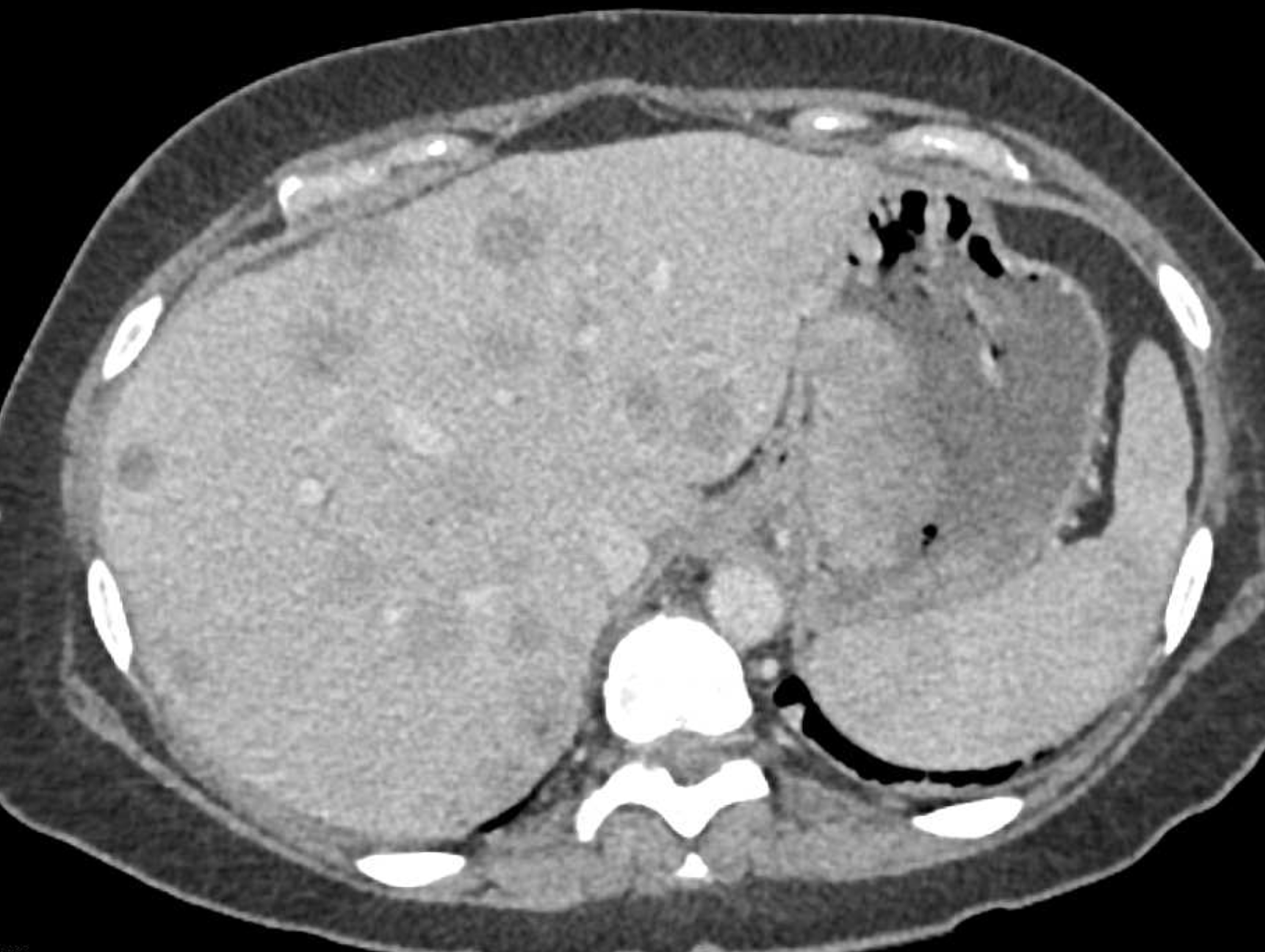 Next steps?
Growing List of Biomarker Testing in GE Cancers
PD-L1 
MMR/MSI 
HER2 
Claudin 18.2
Rarer alterations (NTRK, EBV, EGFR, BRAF V600E, RET)
PD-L1 Combined Positive Score (CPS)
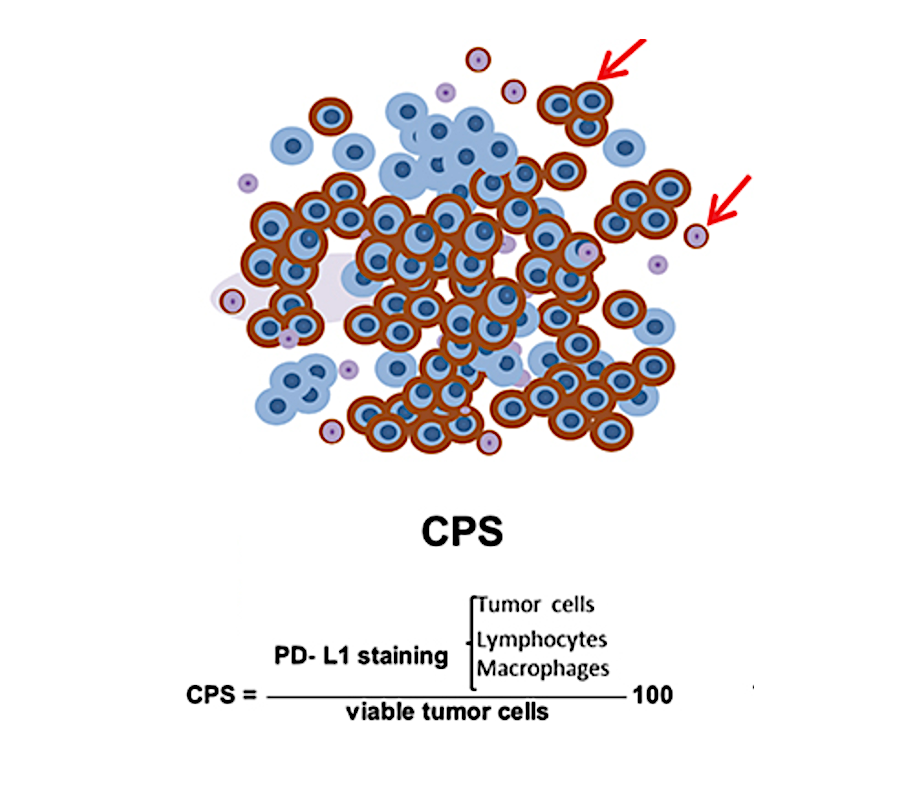 Epistola R, Cancer Management Research 2023
Patient Case
67-year-old woman with Stage 4 gastric cancer
Biomarker testing as follows:
pMMR
PD-L1 CPS: 10
HER2 negative
Claudin 18.2 negative
Started FOLFOX+nivolumab
Phase 3 trials of 1L chemo+PD-1 inhibitor versus chemo in advanced gastric/GEJ cancer
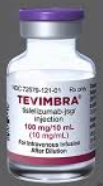 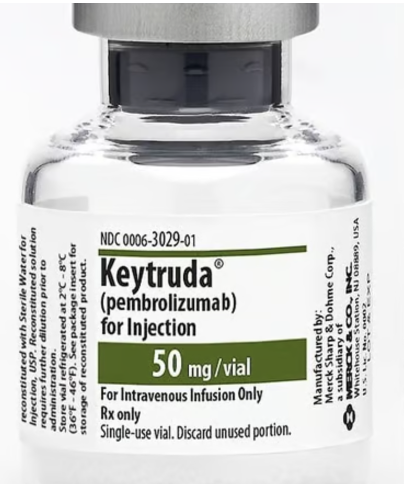 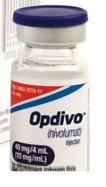 Tislelizumab
Pembrolizumab
Nivolumab
RATIONALE-305
OS: 15.0 months v 12.9 months
CheckMate 649
OS: 13.7 months v 11.6 months
KEYNOTE-859
OS: 12.9 months v 11.5 months
Ra, SY G ASCO 2024
Qiu, MZ BMJ 2024
Janjigian YY GI ASCO 2025
How does a PD-L1 score affect clinical outcomes?
CheckMate 649
Janjigian YY, GI ASCO 2025
KEYNOTE-859: Overall Survival Benefit with PD-1 inhibitor improves with higher PD-L1 CPS
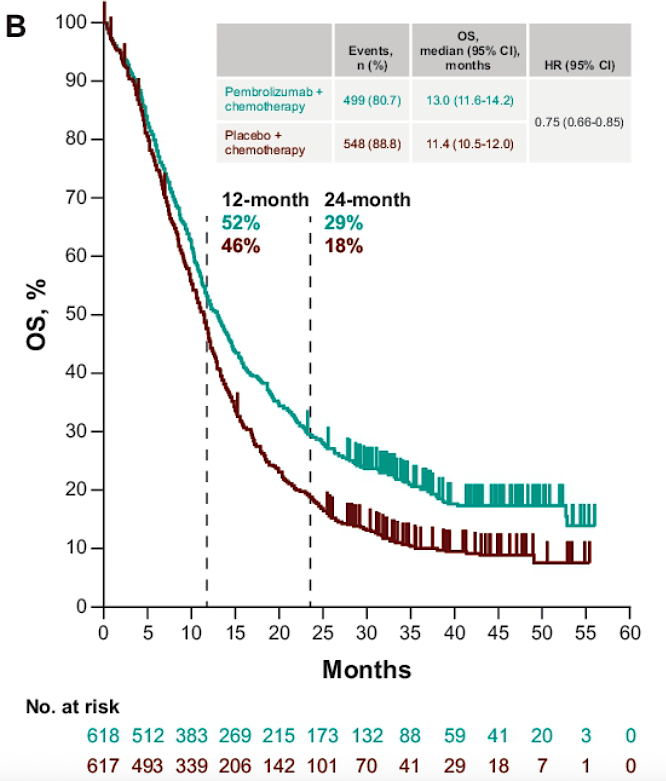 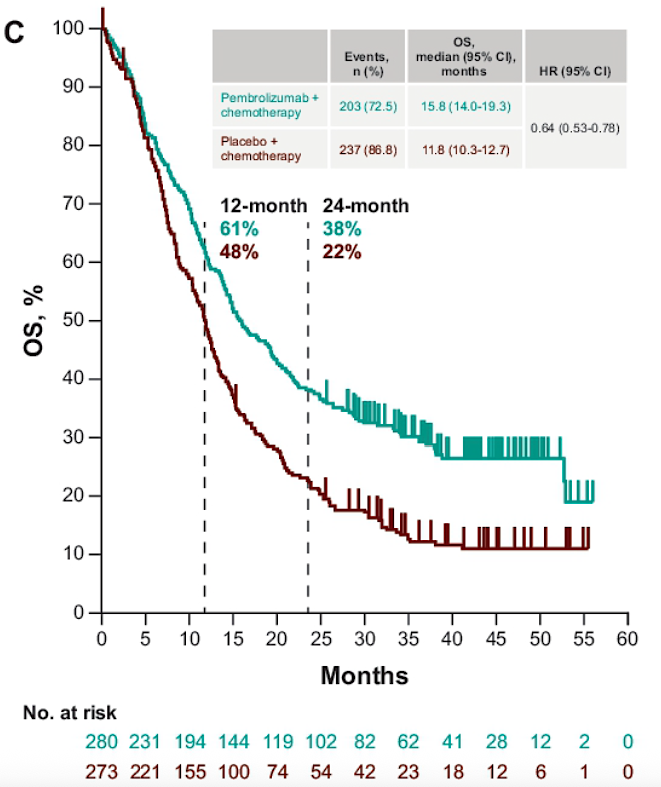 PD-L1 CPS ≥ 10
PD-L1 CPS ≥ 1
Rha SY, et al. ASCO 2024; 
MH Ryu et al. ESMO Asia Congress 2024
Patient Case
67-year-old woman with Stage 4 gastric cancer, PD-L1 CPS: 10
Started FOLFOX+nivolumab
At next restaging scan, liver lesions decreased in size with decreased gastric wall thickening
Disease control for 2 years before disease progression
Management of dMMR/MSI-H Gastric/GEJ Cancers
Role of MMR Deficiency and MSI in Gastric Cancer
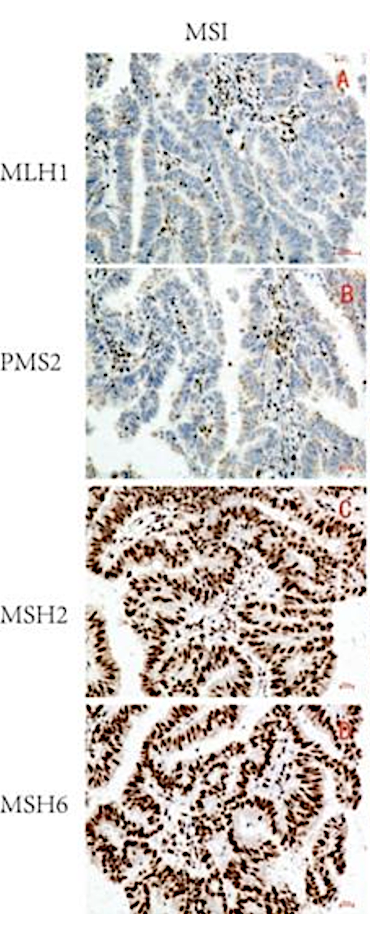 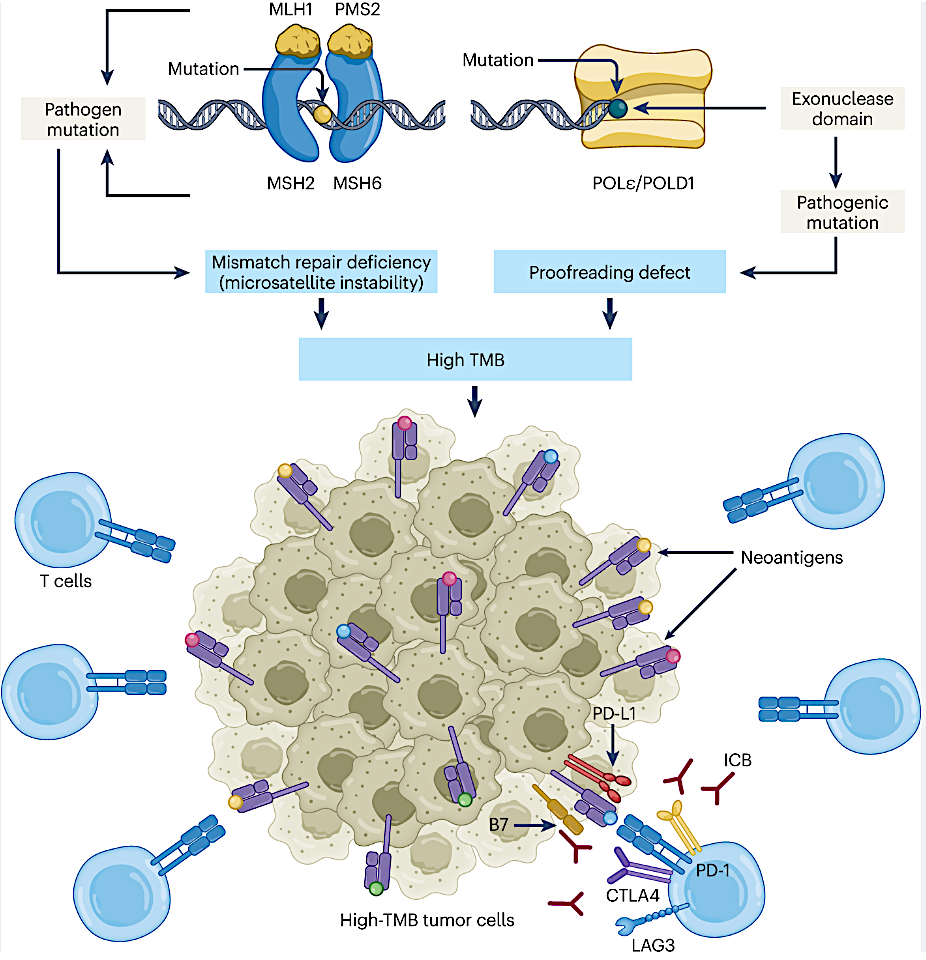 Alouani, E Nature Cancer 2022, Wang, Y J Cancer 2021
Survival benefit with PD-1 inhibitor based therapy for for MSI-H gastric cancer
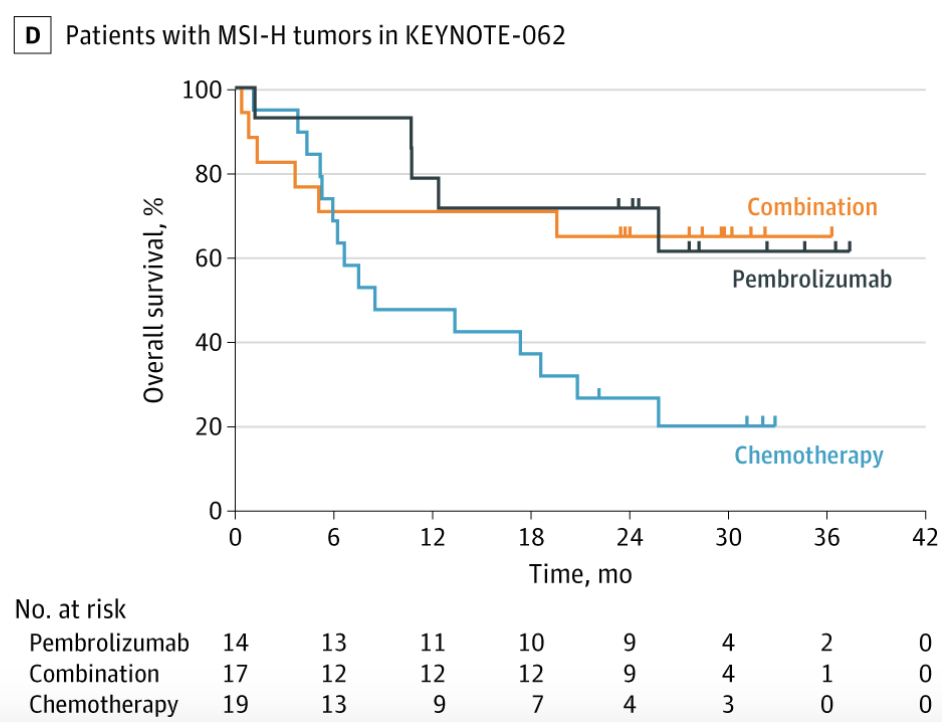 Chao J, JAMA Oncology 2021
Significant survival benefit with PD-1 inhibitor for MSI-H gastric cancer CheckMate 649
100
90
MSI-H
MSS
80
100
70
90
60
Nivo + chemo
Overall survival (%)
80
50
70
40
60
30
Overall survival (%)
50
20
40
10
30
Chemo
0
Nivo + chemo
20
0
3
6
9
12
15
18
21
24
27
30
33
36
39
42
45
Months
10
No. at risk
Chemo
Nivo + chemo
23
21
16
15
15
15
13
13
12
11
9
7
6
3
2
0
0
Chemo
21
19
14
12
11
7
6
6
5
3
3
0
0
0
0
0
0
3
6
9
12
15
18
21
24
27
30
33
36
39
42
45
48
51
Months
696
646
554
452
375
308
251
214
184
137
103
75
50
29
22
9
2
0
682
601
506
405
312
235
188
146
126
94
67
44
28
20
12
6
0
0
Shitara K et al. Nature. 2022
Recommendations for PD-1 inhibitor-based therapy for gastric cancer
For pMMR gastric/GEJ cancer, can add PD-1 inhibitor to doublet chemo for PD-L1 CPS+ tumors
Increasing survival benefit with higher PD-L1 CPS 
For dMMR/MSI-H gastric cancer, a PD-1 inhibitor-based treatment (monotherapy or with chemo) has significant clinical benefit
Roundtable Discussion
Nursing Considerations for Patients Receiving an Anti-PD-1/PD-L1 Antibody
Brooke Parker MSN, FNP
Gastrointestinal Oncology
University of Colorado Cancer Center
Setting the Stage
The Players
T Cells – Immune cells that help detect and destroy abnormal cells 

PD- 1 – Proteins on T cells that downregulate the immune response

PDL-1 – Protein on cancer cells and will bind with our T cells PD-1 to “turn off” our immune system. This is called the PD-1 Pathway

Immunotherapy – Anti PDL-1/PD-1 antibodies bind proteins to keep your immune system (T cells) working!
Why is it being given?
Per NCCN guidelines, patients with GEJ cancer who have either PDL-1 CPS > 1 or are MSI-H/dMMR should receive immunotherapy
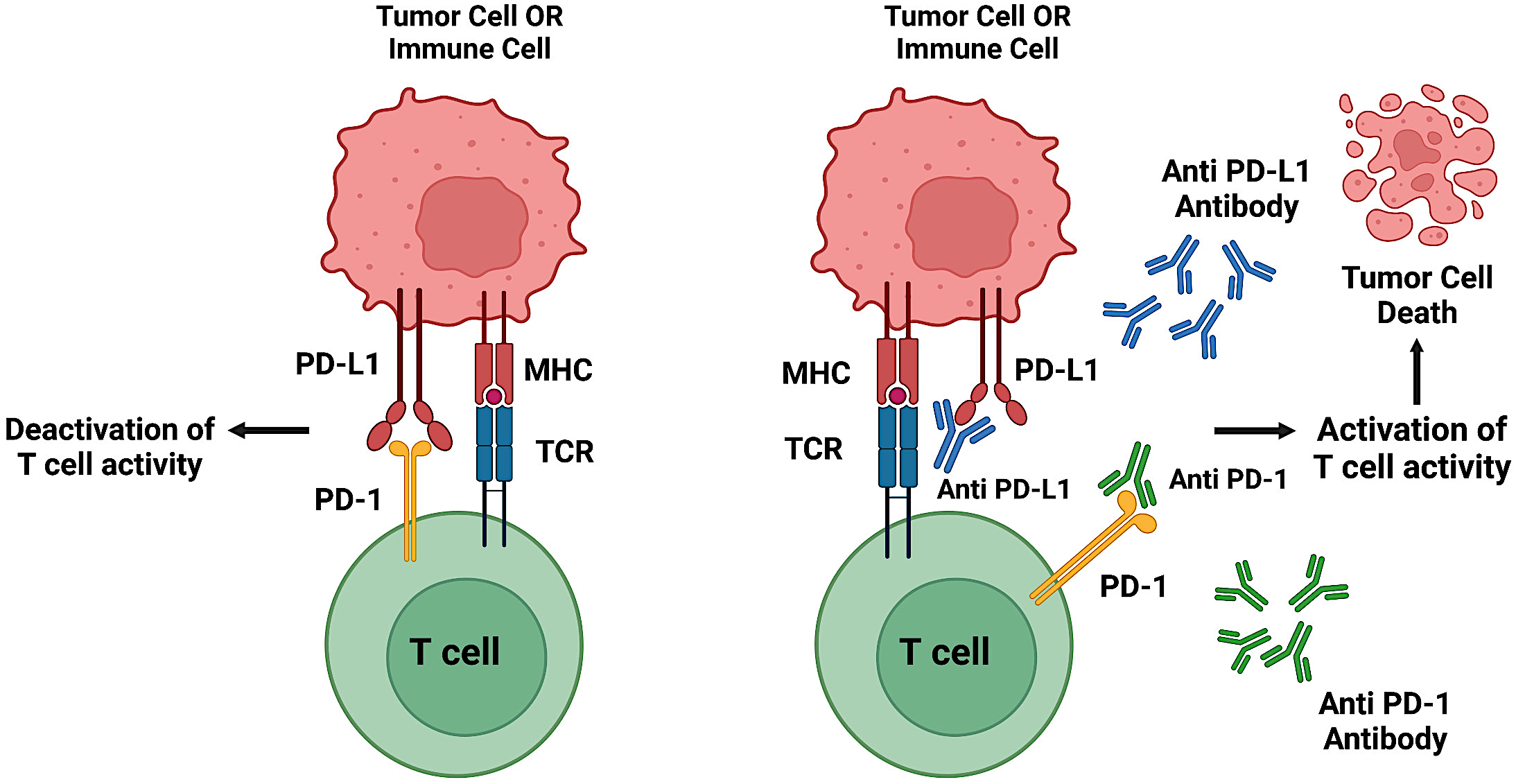 Image Parvel, 2023
NCCN GEJ Guidelines, 2025
Jeddo, 2024
Adverse Events of Anti PD-1/PDL-1 Antibodies
Onset - typically 3-6 months
Prevalence – Any AEs 66%, severe/life threatening ~6%
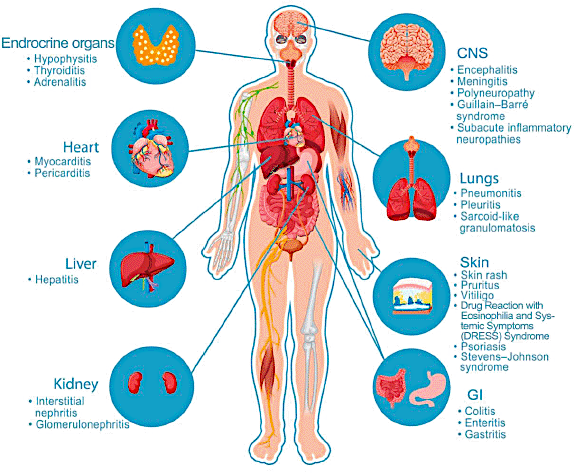 Fatigue (16-25%)
Cutaneous (20%)
Pneumonitis (<10%)
Hormone related (1-6%)
Hepatitis (5% or less)
Muscles and Joints (5% or less)
Colitis (1-3%)
Heart, Kidney, CNS (<1%)
Image Abdihamid, 2021
Naidoo, 2015
NCCN Management of Immunotherapy-Related Toxicities 2024
Infusion Reaction (<1%)
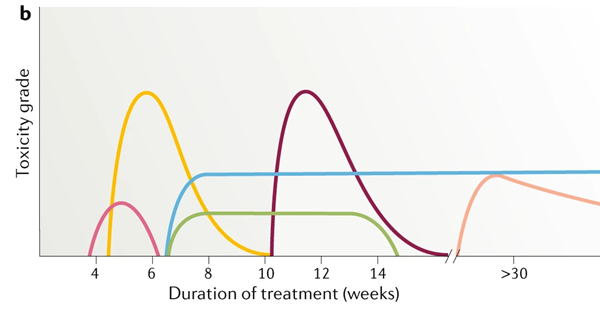 Starting Treatment
Does the patient have a hx of autoimmune disease?
Communication from the patient is key! 




Provide wallet card 
Educate on the importance of keeping a symptom diary
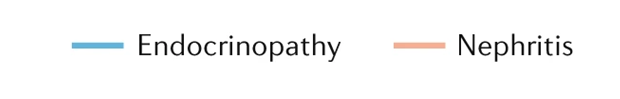 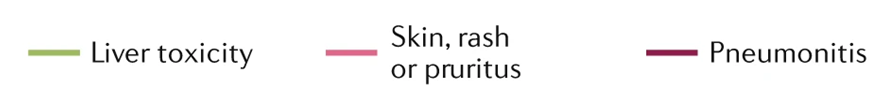 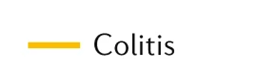 When to call
Severe fatigue
Rash
Cough
Shortness of breath 
Chest pain
New/worsening diarrhea
Headache
Muscle weakness
Vision changes
Muscle & joint pain
Early recognition and early management
Image Martins, 2019
While on Treatment
Monitor
Treatment of ICI AEs
Physical exams
Skin checks
Blood work 
CBC, CMP every treatment 
TSH and FT4 every 4-6 weeks
Consider serum cortisol every 4-6 weeks
O2 sats 
Periodic Imaging 
Internal history
Treatment depends on severity of AEs
Grade 3-4 
Discontinue treatment 
First line - steroids
Prednisone 1-2 mg/kg/day for 4-8 weeks
Prolonged steroid taper
Second line – immunomodulators
Endocrinopathies 
Hormone replacements
NCCN Management of Immunotherapy-Related Toxicities 2024
Clinical Experience
54 yo male with stage IV gastric cancer. PMH of obesity and poorly controlled T2DM (no current insulin use)
Began FOLFOX + Nivolumab on 11/3/24 
On 1/15/25 he complained of having 8 episodes of diarrhea per day with negative GI PCR
Started on 100mg prednisone with PJP prophylaxis and a PPI
1 week later he returned to clinic with improvement in diarrhea but a blood glucose of 349mg/dL
Started on insulin by PCP and successfully completed taper
NCCN Prevention and treatment of cancer-related infections. Guidelines, 2024
Roundtable Discussion
Agenda
Introduction: Clinical Presentation of Gastroesophageal Cancer
Module 1: Management of Localized or Locally Advanced Gastroesophageal Cancers; Current and Future Role of Immune Checkpoint Inhibitors 
Module 2: Incorporation of Immunotherapeutic Strategies for HER2-Negative Metastatic Gastroesophageal Tumors 
Module 3: Role of Therapy Targeting CLDN18.2 in Advanced Gastric/Gastroesophageal Junction Adenocarcinoma 
Module 4: Considerations in the Care of Patients with HER2-Positive Gastroesophageal Cancers
Clinical Scenario
A patient with newly diagnosed CLDN18.2-positive metastatic gastric cancer who is about to begin first-line treatment with chemotherapy in combination with zolbetuximab
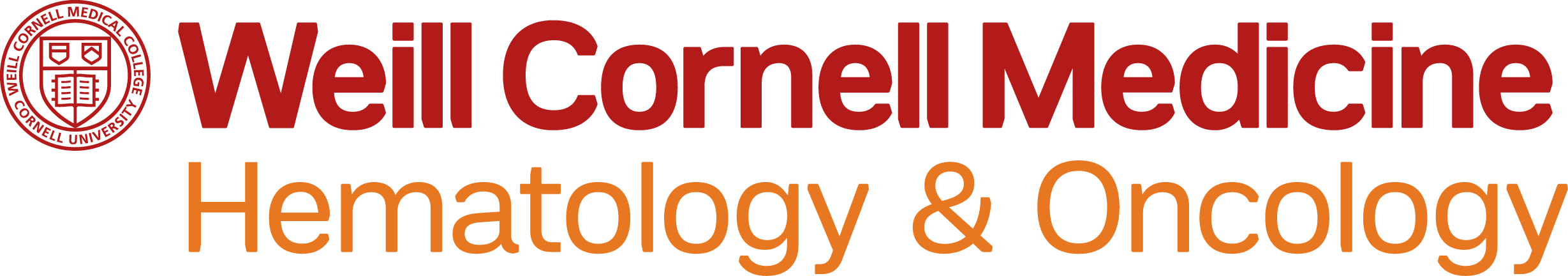 Management of Metastatic Gastric/GEJ Adenocarcinoma:First Line Therapy
Manish A. Shah, MD, FASCO
Weill Cornell Medicine/NewYork-Presbyterian
mas9313@med.cornell.edu
ISGIO
Hollywood, FL
October 2024
Case Study
Patient: 
85-year-old male
PMH: 
HFrecEF, HTN, HLD, IPMNs, ESRD secondary to bilateral native nephrectomies for urogenital cancer s/p DDKT 2021
HPI:
1 year history of worsening fatigue, abdominal pain, weight loss
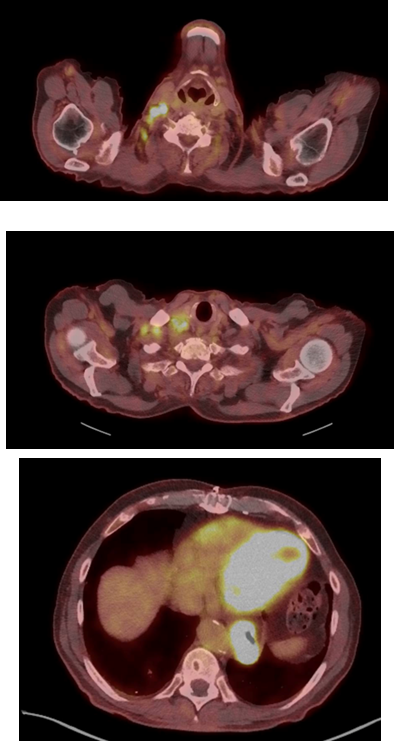 Case Study
Staging
EGD:  large, ulcerated, partially circumferential (involving one-half of the lumen circumference) mass with oozing bleeding was found in the distal esophagus. 
Biopsy: invasive poorly differentiated adenocarcinoma with signet ring cell features, MMR proficient, HER2 IHC equivocal, arising in a background of intestinal metaplasia and high-grade dysplasia
PD-L1 CPS 20%
CLDN18.2 IHC is 80%
PET scan:  right neck and supraclavicular adenopathy, SUV avid distal esophageal malignancy.
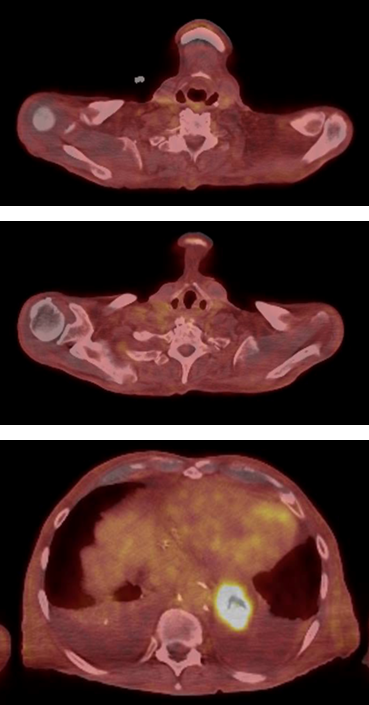 Case Study
Esophageal cancer treatment 

Option 1: Chemotherapy with immunotherapy
Option 2: Chemotherapy with Claudin18.2 inhibition
Option 3: Chemotherapy

- Things to consider – patient has a transplanted kidney.  There is ~30%-40% rate of graft failure.
Key Biomarkers in Gastroesophageal Cancer
Key markers in advanced disease
HER2 positive: 15%-20% of patients; improved survival with chemo + HER2-targeting trastuzumab
MSI high: 3%-5% of patients, high response rates to immunotherapies ± chemo
PD-L1 positive: 30%-50% of patients; identifies those more likely to benefit from immunotherapy; likely gradation within PD-L1+ (CPS)
CLDN18.2 high: 30%-35% of patients; response predictor for CLDN18.2-targeting agent

Investigational biomarkers
FGFR2 amp: 5%-10% of patients; multiple trials of inhibitors 
FGFR2 high: May be up to 30% of HER2 negative 
EGFR amp: 5%-7%; may predict response to EGFR agents

Tumor agnostic
Mismatch repair deficiency (or MSI-H)
Tumor mutation burden
NTRK fusion
Kuwata T. Pathol Int. 2024;74(6):301-316.
Claudin18.2: Leveraging Biology
Gastric Cancer
Normal Gastric Epithelia
Luminal
Luminal
Malignant
Transformation
Claudin18.2 is a major structural component of intercellular tight junctions
Not routinely expressed in any normal tissue outside gastric mucosa (cancer-restricted antigen)
Broadly expressed in several tumor types including gastric, GEJ, biliary, and pancreatic
Baek JH et al. Anticancer Res. 2019;39(12):6973-6979.
SPOTLIGHT and GLOW – Combined Final Analysis
Progression Free Survival
Overall Survival
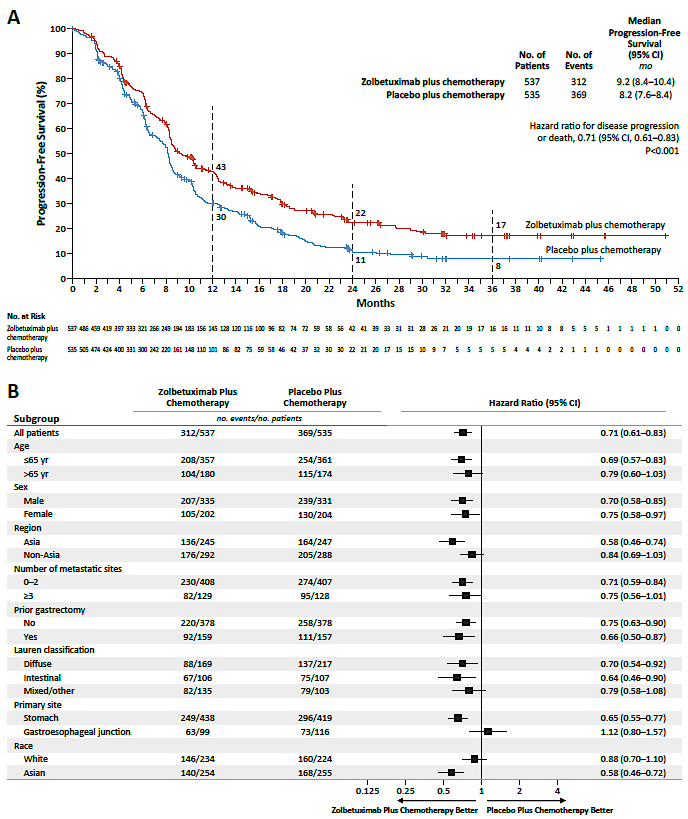 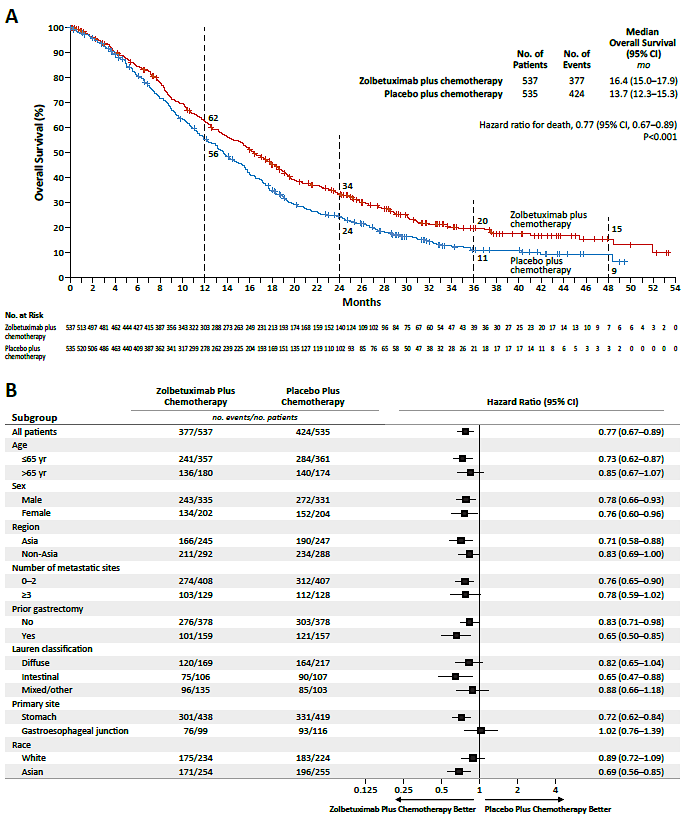 Total Population – 1072 (n=537 Zolbe + chemo)
PFS HR 0.71 (0.61-0.83), p < 0.001
OS HR 0.77 (0.67-0.89), p < 0.01

Measurable disease (n=820), 
Complete Response - 5.2%. v.  3.1%
Partial Response - 52.2%. v.  52.2%
Overall Response Rate - 57.4%. Vs. 55.3%
Key Toxicity

≥Grade 3 toxicity higher than control
Nausea - 12.6%. vs. 4.7%
Vomiting 14.3%. vs. 4.9%
Decreased appetite - 6.4%  vs. 2.5%
Shitara K, Shah MA et al. N Engl J Med. 391(12):1159-1162.
SPOTLIGHT and GLOW – Combined Final Analysis
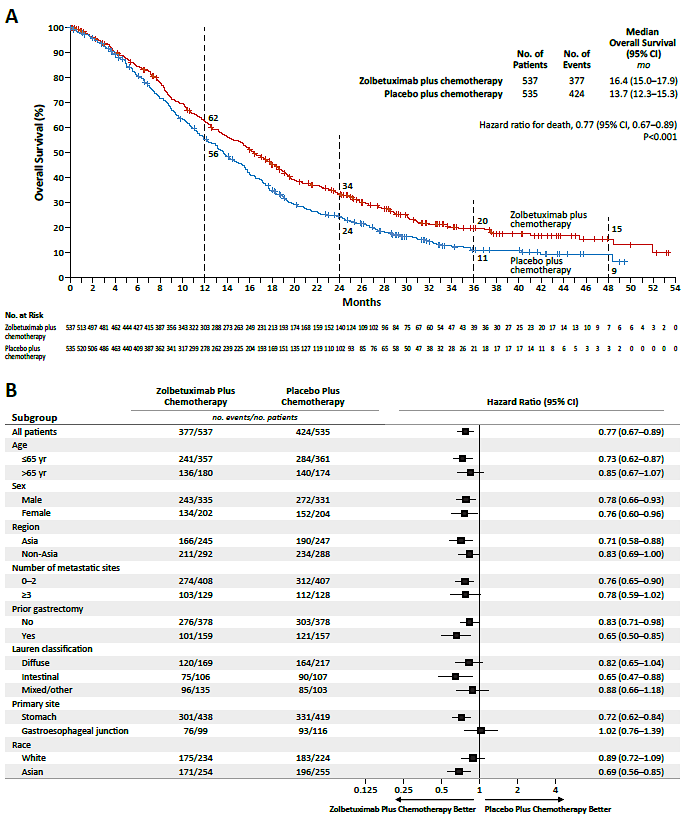 Key Points
Broad activity
? GEJ resistance? 
? White people? 

Validated Target
Shitara K, Shah MA et al. N Engl J Med. 391(12):1159-1162.
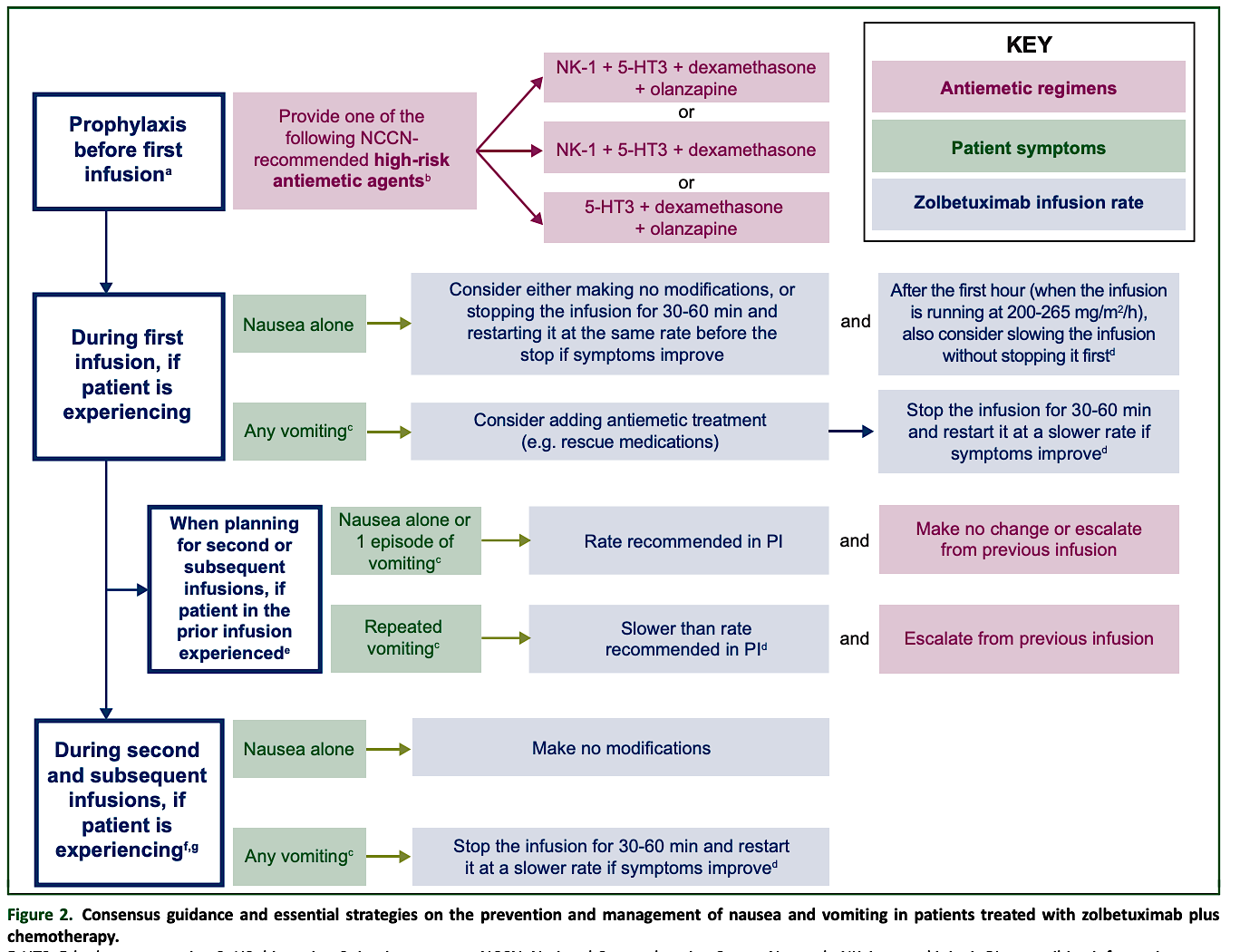 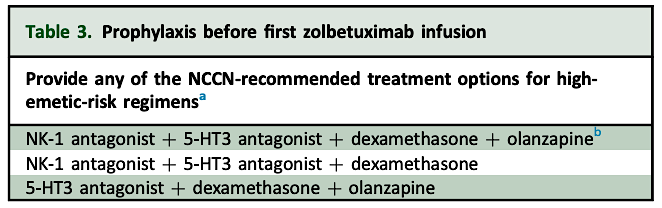 Klempner SJ et al. ESMO Gastrointestinal Oncology 2025
CLDN 18.2 Targeted Therapies
Monoclonal antibody
- Humanized mAb
- Engineered mAb
ADCs
CAR-T
Bispecific
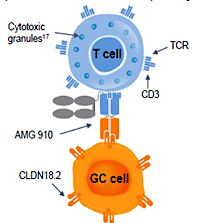 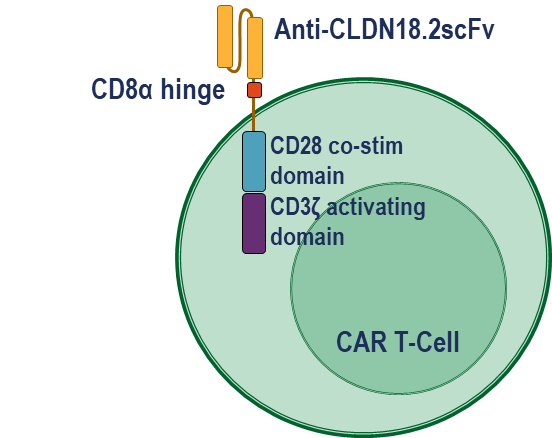 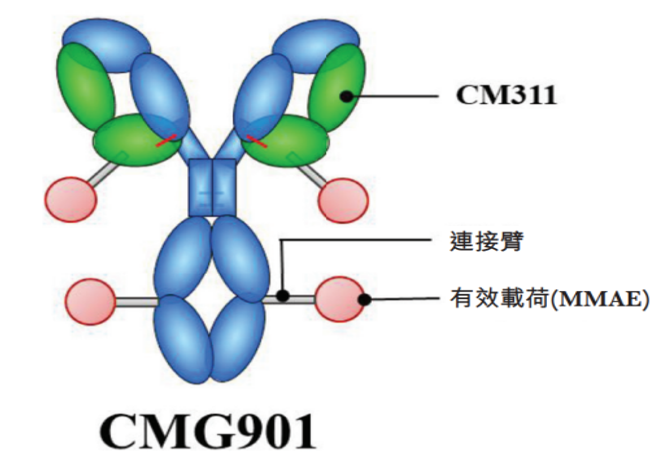 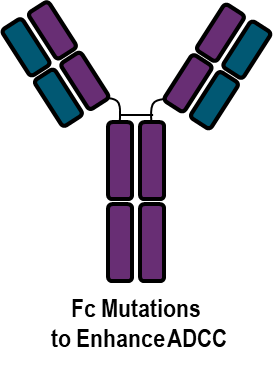 CMG901, EO-3021
TORL-2800
TPX4589
RC118
LM302
SOT102
SKB315
JS107
IBI343
AMG910/ASP2138 (CD3)
TJ-CD4B (4-1BB)
PT886 (CD47) 
Q-1802 (PD-L1)
IBI 389
CT-041
LCAR-C18S
LY011
Zolbetuximab
TST-001
ABI011, MIL93, ZL1211 etc.
Case Study
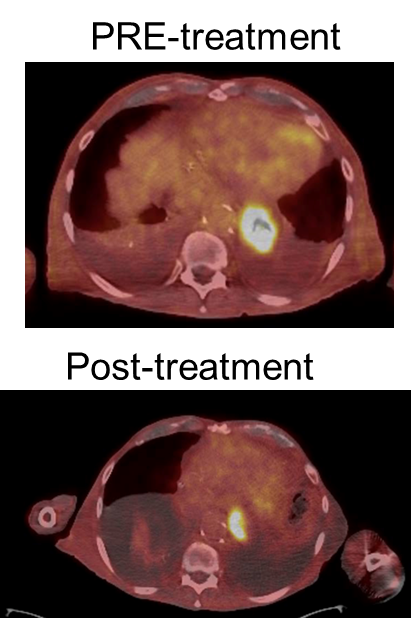 After counseling, patient did undergo FOLFOX plus zolbetuximab.  

The first infusion was fraught with nausea and vomiting necessitating the infusion to be held

PET: Decreased SUV avidity within the distal esophageal, approximately 6 cm, SUV 13.7, previously 9.6 cm SUV 21.1 possibly reflecting residual tumor ± inflammatory process
Conclusions
Critical to obtain Biomarkers to optimally treat advanced Gastric/GEJ adenocarcinoma
PD-L1
HER2
MMR
CLDN18.2
FGFR2
Immunotherapy + chemotherapy for PD-L1 positive gastric/GEJ adeno
CLDN18.2 positive tumors – zolbetuximab
HER2 – chemotherapy + pembrolizumab + trastuzumab
Roundtable Discussion
Tolerability/Toxicity Profile of Zolbetuximab
Michal F Segal, BSN, RN, OCN
Gastroesophageal Ca and Claudin 18.2
Newly diagnosed metastatic disease 
Treatment is palliative
Response measured with CT or MRI 
Chemotherapy backbone
Add-ons: monoclonal antibodies and immunotherapy 
Biomarkers – PDL1, HER2, MMR, Claudin18.2
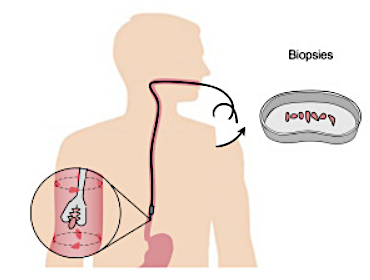 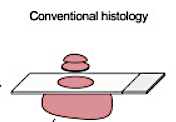 Staining and biomarkers 
Treatment planning
Claudin 18.2 Carcinogenesis
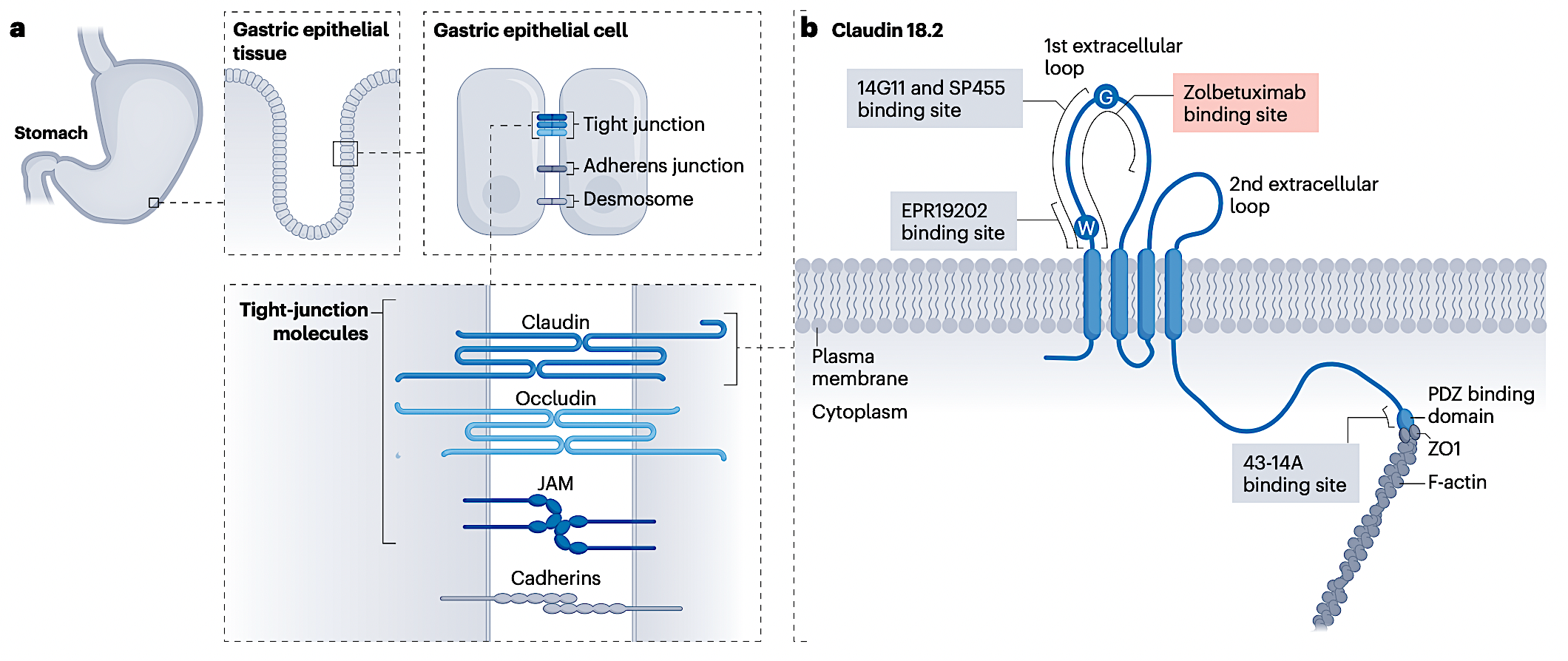 CLDN18.2 is a tight junction molecule on healthy tissue  
Abnormal expression leads to disruption of tight junction integrity, loss of cohesion and cellular polarity, impaired differentiation, and increased invasion 
CLDN18.2 becomes expressed on surface of gastric tumor
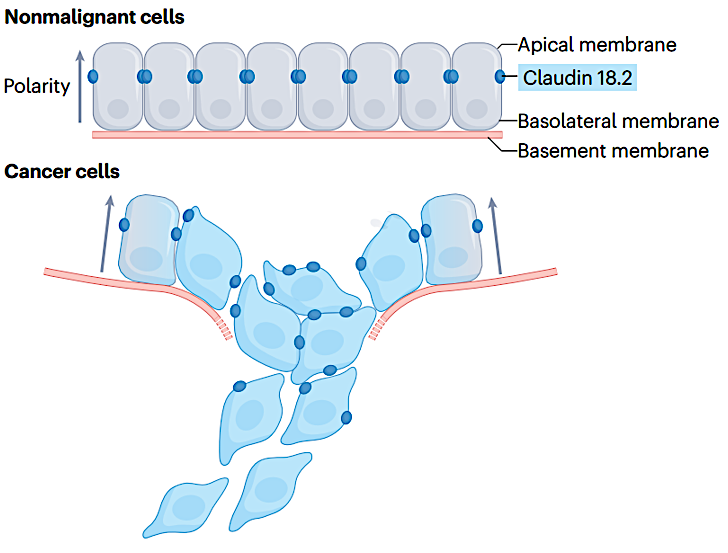 Hewitt et al. BMC Cancer 2006; Jun et al. Int J Surg 2014; Sanada et al. J Pathol 2006; Suzuki et al. Cell Mol Gastroenterol 2019; Nakayama et al, Nat Rev Clin Oncol 2024
Zolbetuximab Mechanism of Action
Zolbetuximab
Zolbetuximab is a CLDN18.2-directed cytolytic antibody that selectively binds to cells that express CLDN18.2, where cytotoxic immune responses are activated.
Zolbetuximab depletes CLDN18.2+ cells via ADCC.
ADCC: Effector cells, such as natural killer cells, recognize antibody-targeted tumor cells and release cytotoxic molecules for lysis
Zolbetuximab also depletes CLDN18.2+ cells via CDC.
CDC: In addition, complement proteins gather to assemble a membrane attack complex (MAC) which forms pores that lyse targeted tumor cells
https://www.vyloyhcp.com/mechanism-of-action
Side Effects and Patient Education
Most common side effects: nausea and vomiting
Important safety: hypersensitivity reactions, including infusion-related reactions
Potential overlapping toxicities in combination with mFOLFOX6
GI: nausea, vomiting, abdominal pain
Hematological: anemia and neutropenia
GI adverse reactions often occur within 30–45 minutes of initiating infusion 
Reducing initial infusion rate is associated with lower severity of GI toxicity events or hypersensitivity
overall better subject tolerability
Patients with prior gastrectomy – less symptoms 


GI, gastrointestinal; mFOLFOX6, modified 5-fluorouracil, leucovorin and oxaliplatin.
Side Effects Management - ASCO
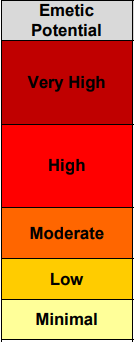 Day 1: recommend having an anti‑emetic ordered ahead of infusion if needed (PRN)
5-HT3, 5-hydroxytryptamine 3 receptor antagonist; ASCO, American Society of Clinical Oncology; IV, intravenous; N/A, not applicable; NK-1, Neurokinin 1; PO, by mouth; PRN, when required. 
Hesketh PJ, et al. J Clin Oncol 2020;38(24):2782–2797.
Monitoring and Support
Stress importance of delayed emesis regimen (dexamethasone and olanzapine days 2-4)
Stress to take PRNs
Stress to call office if not managing at home
Eat, hydrate, maintain weight 
IV hydration
Dose reductions 
Check in calls
Antacids as needed and daily mucosal protectant (PPI)
Sleep elevated, on pillows or a wedge
Try eating dry foods 
Hard candy, such as mints, ginger, or tart candies
Avoid hot or strong-smelling foods when nauseous
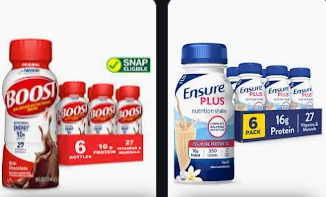 Diet Review
Liberalize diet
Small, frequent meals; eat slowly; chew food well 
Avoid eating foods that are fried, greasy, creamy, rich or spicy; avoid alcohol
Eat calorie-dense foods
High-protein foods
High-protein supplemental drinks and powders
In case of dysphagia, stick to soft, puréed, blended food
Avoid chewy or tough foods 
Treat food like medicine
https://www.cvs.com/shop/boost-original-nutritional
https://kaynutrition.com/calorie-dense-foods/
Self-Care Measures
Oral hygiene 
Infection precautions – Manage constipation or diarrhea 
Take pain medication for pain
Moisturize skin and wear sun protection (SPF 30)
Safety precautions – wear comfortable, protective footwear; wear thick, supportive socks; wear slippers at home; use night lights/clear path to bathroom
Rest when needed – keep naps to a minimum; plan events and activities for time points when energy will be highest
Use relaxation methods to manage stress
Listening to music
Deep breathing exercises
Yoga, Meditation
Applying a damp washcloth with or without peppermint oil to the back of your neck 
Progressive muscle relaxation (PMR)
Exercising at home
Using acupressure and other complementary therapies
Support groups
Advocacy groups
Roundtable Discussion
Agenda
Introduction: Clinical Presentation of Gastroesophageal Cancer
Module 1: Management of Localized or Locally Advanced Gastroesophageal Cancers; Current and Future Role of Immune Checkpoint Inhibitors 
Module 2: Incorporation of Immunotherapeutic Strategies for HER2-Negative Metastatic Gastroesophageal Tumors 
Module 3: Role of Therapy Targeting CLDN18.2 in Advanced Gastric/Gastroesophageal Junction Adenocarcinoma 
Module 4: Considerations in the Care of Patients with HER2-Positive Gastroesophageal Cancers
Clinical Scenario
A patient with HER2-positive metastatic gastric cancer who has experienced disease progression on first-line pembrolizumab/ chemotherapy/trastuzumab and is about to begin treatment with trastuzumab deruxtecan
Considerations in the Care of Patients with HER2-Positive Gastroesophageal Cancers
Sunnie Kim, MD
Patient Case

59-year-old man presents with dysphagia, weight loss, heartburn
EGD reveals fungating mass in GEJ
Pathology shows poorly differentiated adenocarcinoma
CT CAP shows multiple liver lesions concerning for metastases
Biomarker testing shows intact MMR proteins, PD-L1 CPS: 1, HER2 IHC 2+, Claudin 18.2 negative
Next steps?
Biomarker Testing in Advanced GE Cancer
Mismatch Repair Proteins/Microsatellite Instability
HER2 
Claudin 18.2 
PD-L1 CPS 
Rarer biomarkers: NTRK, BRAF V600E, RET, EBV, EGFR
HER2 Testing Algorithm
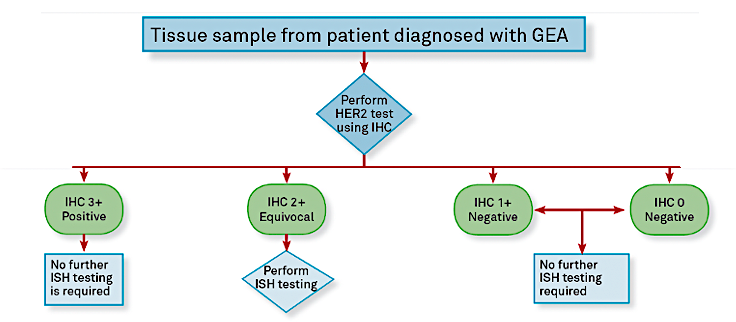 Adapted from American College of Pathologists, 2016
Grillo F, World J Gastroenterol 2016
HER2 overexpression differs based on location and histology
By Location
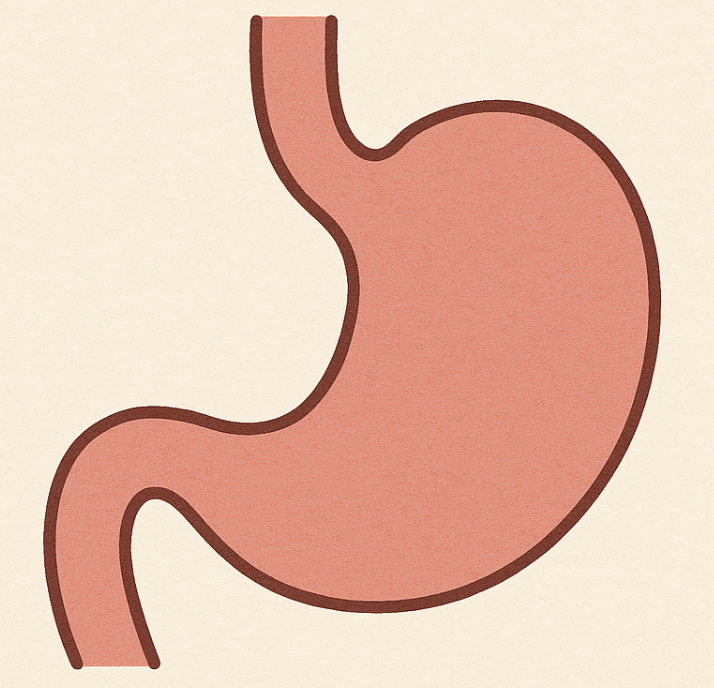 By Histology

30% of intestinal type gastric cancers
15% of mixed type tumors
5% of diffuse type 

Signet ring type is typically HER2 negative.
30%
15%
Van Cutsem, Gastric Cancer 2015
Patient Case continued

59-year-old man with Stage IV GEJ adenoca to liver
Biomarker testing shows intact MMR proteins, PD-L1 CPS: 1, HER2 IHC 2+, Claudin 18.2 negative
HER2 FISH positive
Started on FOLFOX, trastuzumab, pembrolizumab
KEYNOTE-811 Study Design
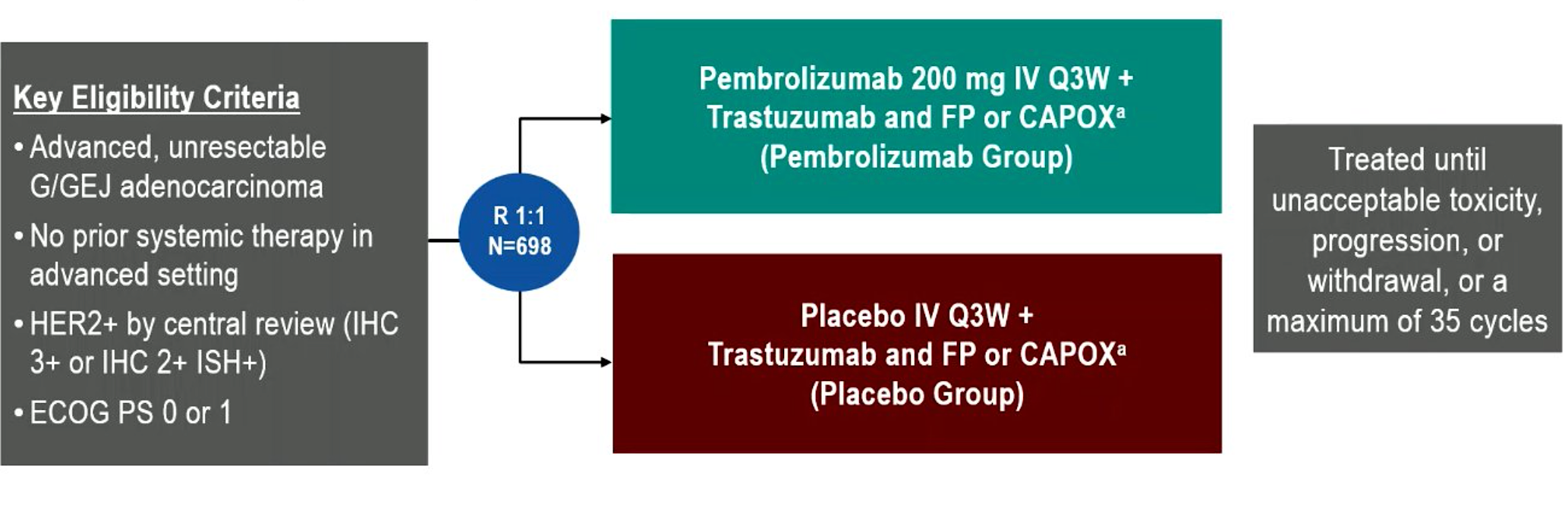 Janjigian, ESMO 2024
Chemo+Trastuzumab+Pembro shows OS benefit
Current FDA approval is to use quadruplet in PD-L1 CPS>/=1
Janjigian, NEJM 2024
No clinical benefit with PD-L1 CPS<1
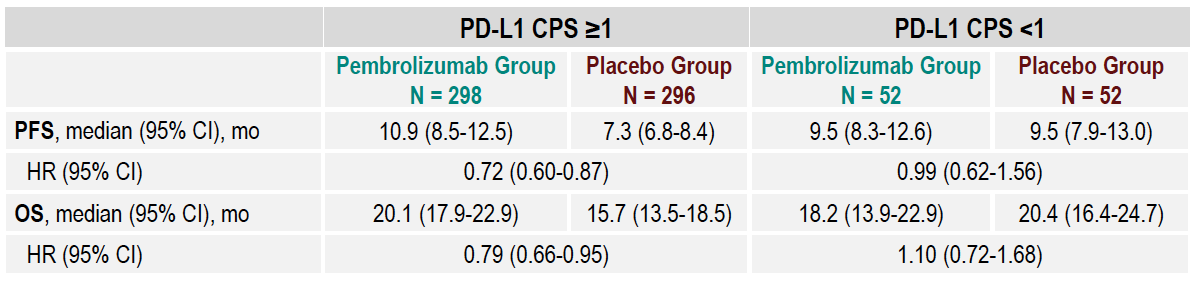 Janjigian, ESMO 2024
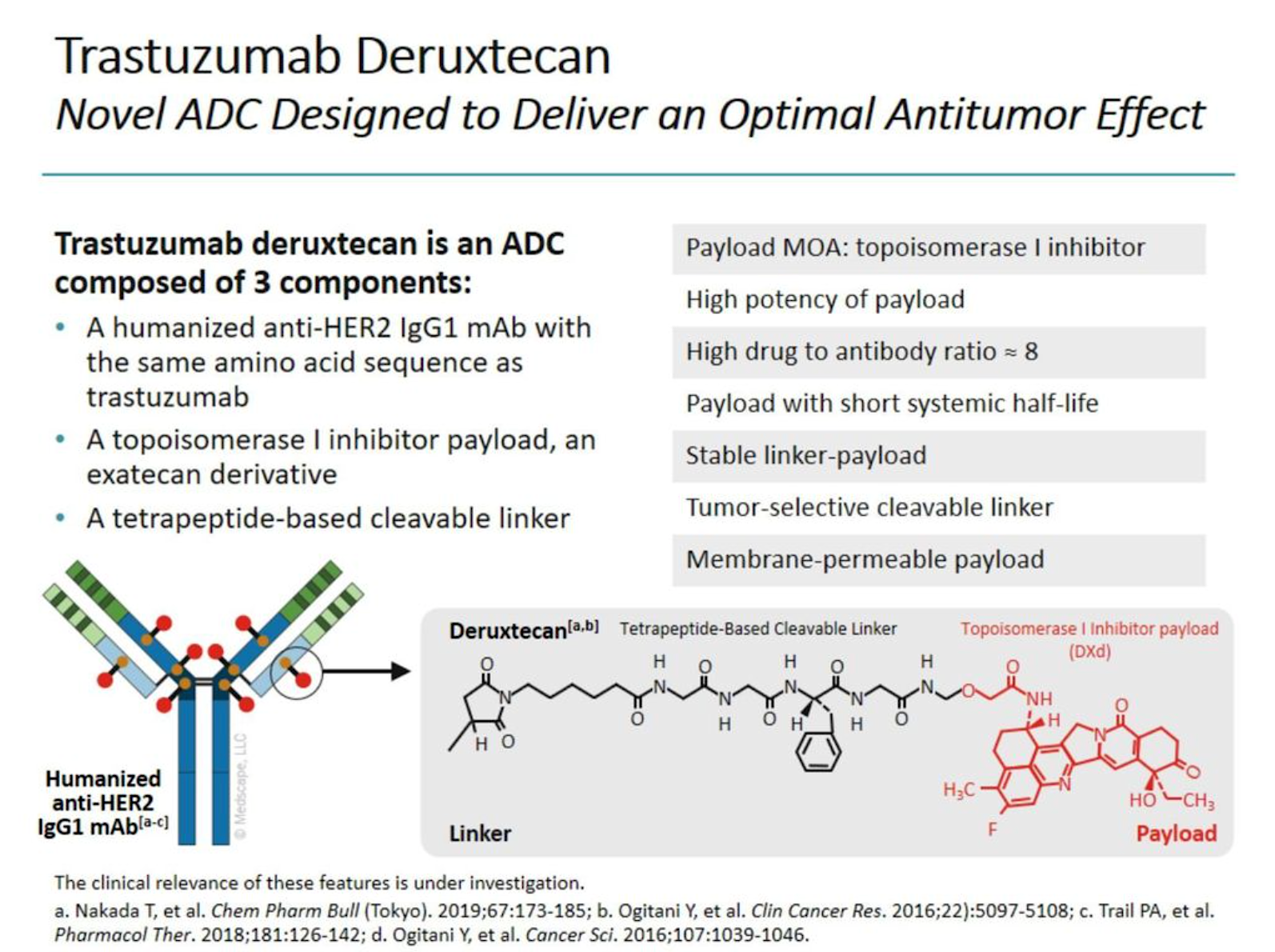 DESTINY-Gastric01: 2L treatment option for HER2+ gastric/GEJ adenoca
Multicenter, open-label, randomized phase II study
T-DXd 6.4 mg/kg, 3-week cycles
(n = 126)
Adult patients with HER2+*
 locally advanced or metastatic gastric or GEJ cancer that progressed on ≥ 2 prior regimens†(N = 188)
R
2:1
Until PD, unacceptable AEs, or pt withdrawal
Physician’s choice:Irinotecan 150 mg/m2 every 2 weeks or Paclitaxel 80 mg/m2 Days 1, 8, 15 every 4 weeks
(n = 62)
Primary endpoint: ORR by ICR (RECIST v1.1)
Secondary endpoints: OS (key), DoR, PFS, DCR, confirmed ORR, safety
Stratified by region (Japan vs Korea), ECOG PS (0 vs 1), HER2 status (IHC 3+ vs IHC 2+/ISH+)
*HER2+ based on IHC 3+ or IHC 2+/ISH+ according to ASCO/CAP guidelines. †Prior regimens included fluoropyrimidine, a platinum agent, and trastuzumab or approved biosimilar.
Shitara. ASCO 2020. Abstr 4513. Shitara. N Engl J Med 2020; 382:2419-2430
OS Improvement Noted in T-DXd Group
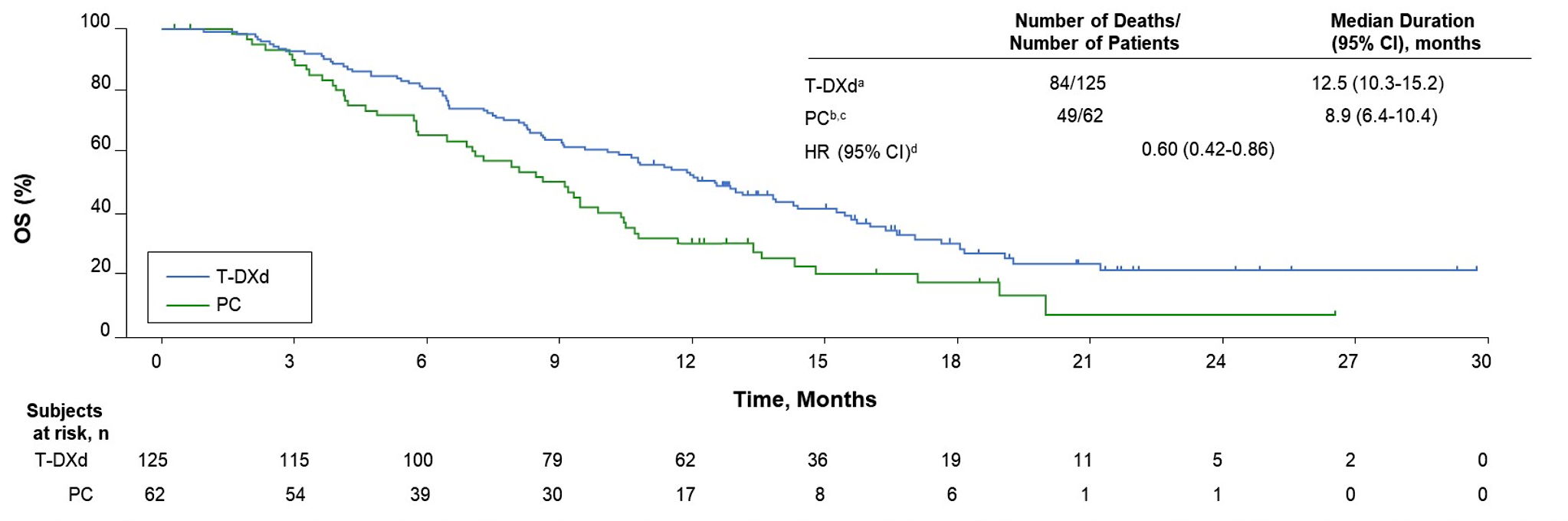 Yamaguchi, GI ASCO 2022
What is the optimal 2L treatment for HER2+ GC?
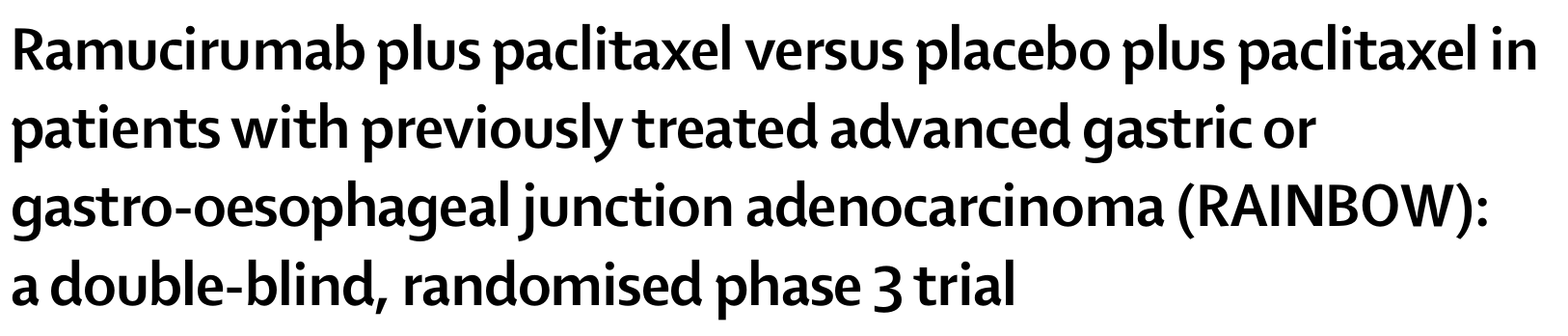 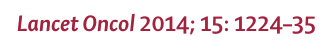 Advanced HER2+ gastric/GEJ cancer

After disease progression with trastuzumab regimen
T-DXd
6.4mg/kg
Press Release (March 3, 2025):
Overall survival benefit of T-DXd over ram/paclitaxel
DESTINY-
GASTRIC04
Ramucirumab
Paclitaxel
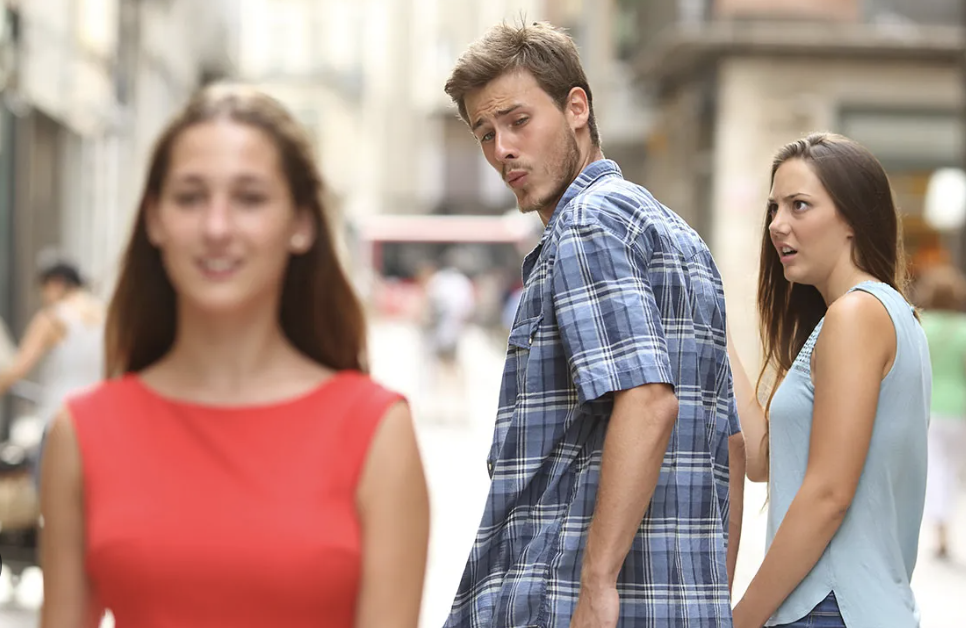 Med
Oncs
Treating HER2+ GC
Ram/
PACLITAXEL
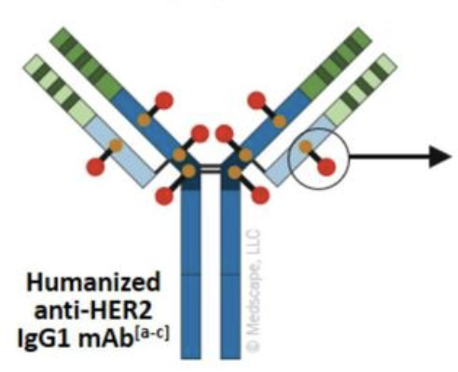 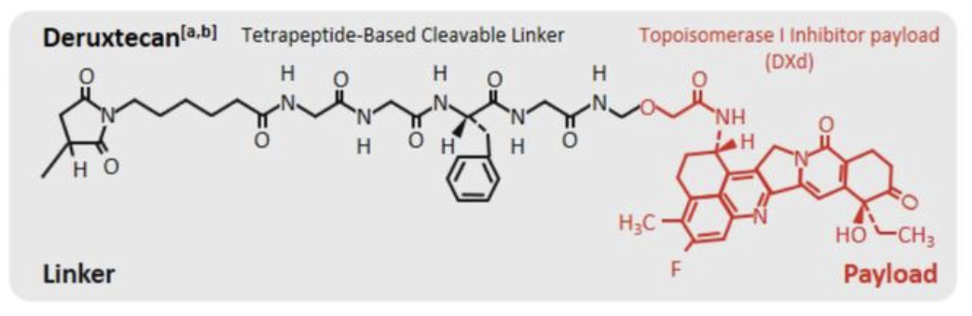 T-DXd
Patient Case continued

59-year-old man with Stage IV GEJ adenoca to liver
Biomarker testing shows intact MMR proteins, PD-L1 CPS: 1, HER2 IHC 2+, Claudin 18.2 negative
HER2 FISH positive
Started on FOLFOX, trastuzumab, pembrolizumab
Disease progression after 9 months
Retested tumor HER22+/FISH positive
Started T-DXd, disease response for 6 months
Roundtable Discussion
Nursing Considerations for Trastuzumab Deruxtecan
Brooke Parker MSN, FNP
Gastrointestinal Oncology 
University of Colorado Cancer Center
Why Trastuzumab Deruxtecan
How does it work?
How does it work?
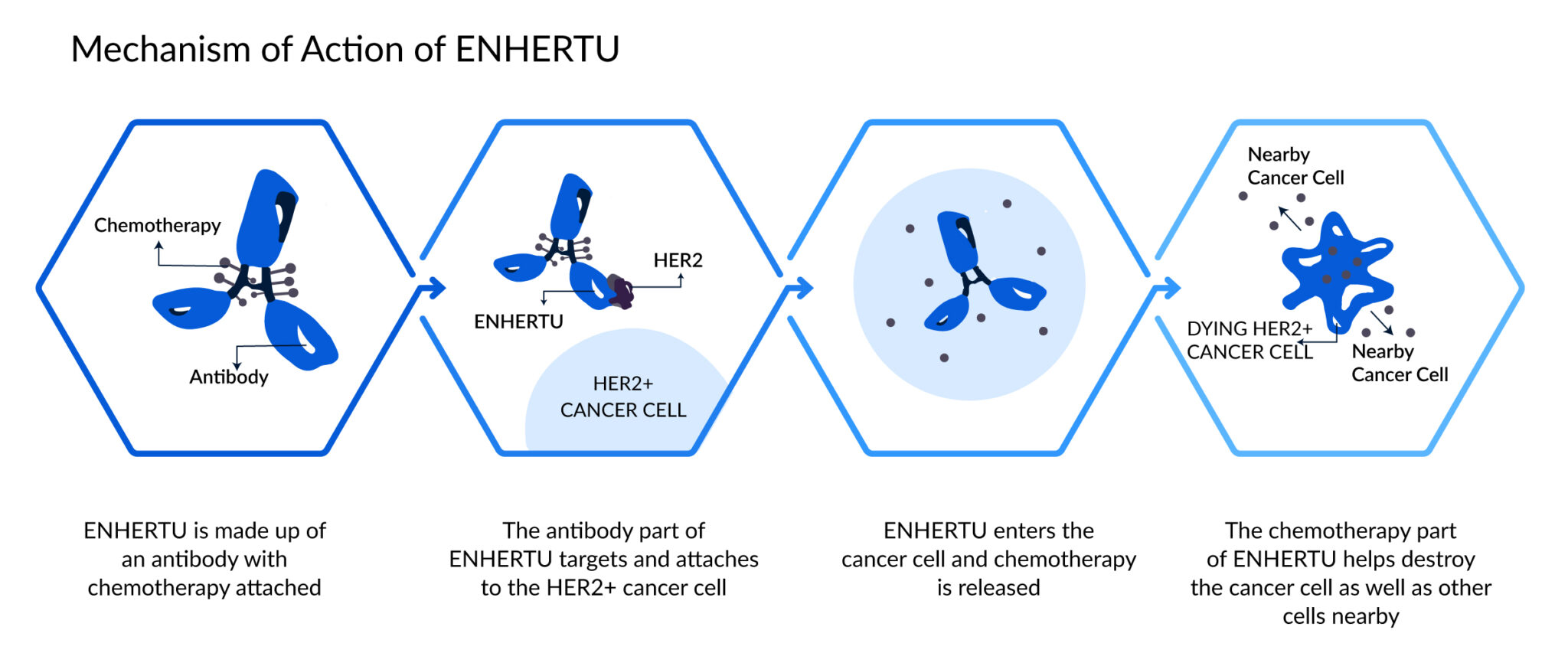 Mechanism of Action of T-DXd
HER2 gene can malfunction and cause an excess of HER2 receptors, which leads to uncontrolled cell growth. 
Occurs in 10-30% of gastric/gastroesophageal cancers
Trastuzumab is a type of antibody that targets these HER2 receptors. 
This blocks the receptor to help prevent cell growth 
Deruxtecan is a topoisomerase I inhibitor (like irinotecan) and is combined with trastuzumab. 
The trastuzumab is a homing beacon and the deruxtecan acts like a chemo-bomb directly to the tumor cell.
T-DXd
T-DXd is made up of
T-DXd enters the
The antibody part of
T-DXd targets and attaches
to the HER2+ cancer cell
The chemotherapy part
of T-DXd helps destroy
the cancer cell as well as other
cells nearby
m I giving it?
Why we give it
Second line therapy for gastric/esophageal cancers for patients with HER2 overexpression
Media Delveinsight, 2023
Iqbal, 2014
NCCN Guidelines (Gastric and Gastroesophageal), 2025
[Speaker Notes: o	Her2 gene makes her2 proteins/recptors that regulate normal cell growth. When it malfunctions it becomes overactive which causes an excess of her2 receptors which causes uncontrolled cell growth
o	Trastuzumab targets is a type of antibody that targets these her2 receptors. Blocks these cells to prevent cell growth 
	Lso helps immune system recognize and attack cancer cells 
o	NCCN guidelines for second line with patients with HER2 overexpression 
o	Deruxtecan is which is combined with trasstuzumab. The trazutuma acts a homing beacon and then the serucetan acts like a bo,b of chemo directly to the tumor cell.]
Common Adverse events seen (DESTINY-GASTRIC01 study)
When to call
Coughing, chest tightness, wheezing
Trouble breathing or shortness of breath
Feeling tired
Swelling of your ankles or legs
Irregular heartbeat
Sudden weight gain
Dizziness or feeling light-headed
Loss of consciousness
Fever
*No decreased left ejection fraction seen with this study. However, thought to be anywhere between 3-8%
Shitara, 2020
Management of Adverse effects
Common AEs – Fatigue, nausea, vomiting, diarrhea, neutropenia etc.
Manage as you would with any typical chemotherapy 
Anti-emetics 
Anti-diarrheals
GCSF
Hold treatment and consider dose reduction
Left ventricular dysfunction 
Need baseline TTE prior to initiating treatment. Repeat every 3 months while on treatment
Holds, discontinuations and dose reductions are based off of severity of LVEF decrease
Dose Reductions in GE
Dose level -1 = 5.4 mg/kg
Dose level -2 = 4.4 mg/kg
T-DXd package insert.
Management of Interstitial Lung Disease
Asymptomatic gr 1 ILD
Consider corticosteroid treatment (eg, ≥0.5 mg/kg per day prednisolone or equivalent)
Interrupt T-DXd until resolved to Grade 0, then:
If resolved in ≤28 days from date of onset, maintain dose
If resolved in >28 days from date of onset, reduce dose 1 level
Gr ≥ 2 symptomatic ILD
Promptly initiate systemic corticosteroid treatment (eg, ≥1 mg/kg per day prednisolone or equivalent)
Continue for ≥14 days followed by gradual taper for ≥4 weeks
Permanently discontinue T-DXd in patients who are diagnosed with any symptomatic ILD/pneumonitis
Chiu et al., 2023
Clinical experience
64 yo old male with stage IV esophageal cancer
Treated with T-DXd from 10/18/24-1/08/25. Discontinued treatment due to clinical progression and switched to paclitaxel + ramucirumab
1/30/25 complained of increased SOB. CTA chest for PE showed no evidence of PE, but diffuse bilateral ground glass opacities and septal thickening 
Started on 80mg of prednisone 
Attempted taper, but unable to complete due to worsening symptoms. Admitted to hospice following disease progression
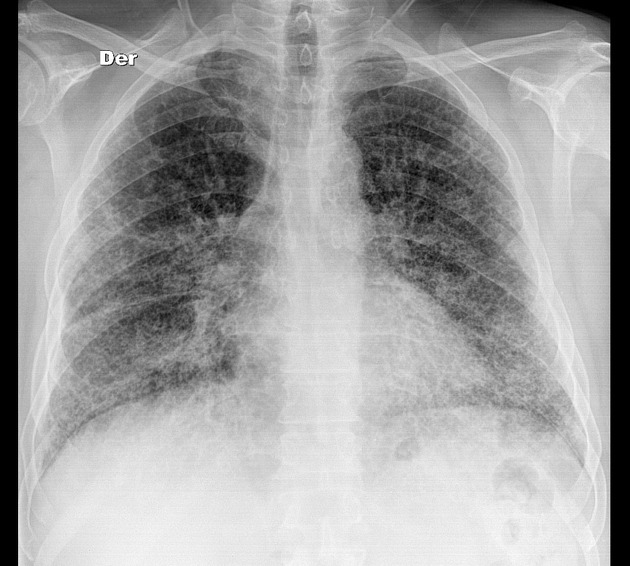 Image Cuete, n.d.